The Mad Hedge Fund Trader“Disruption!”
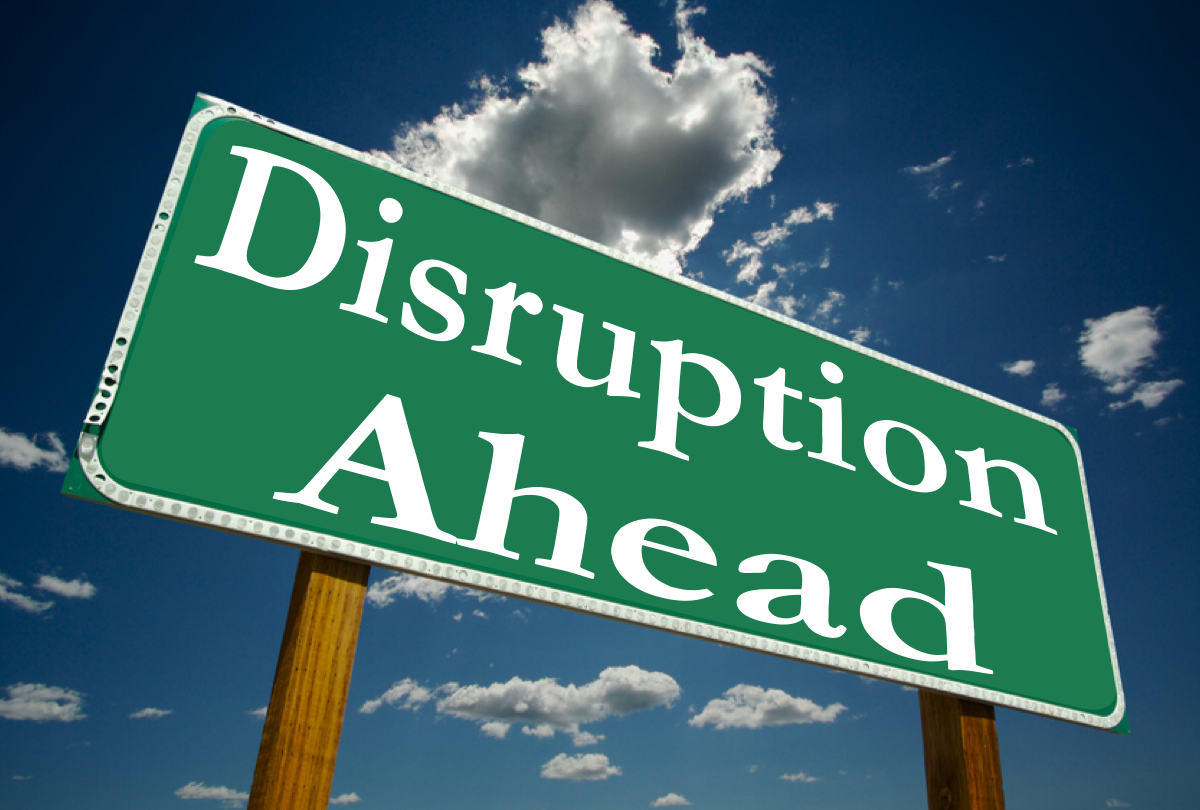 With John Thomasfrom San Francisco, CA, February 1, 2017www.madhedgefundtrader.com
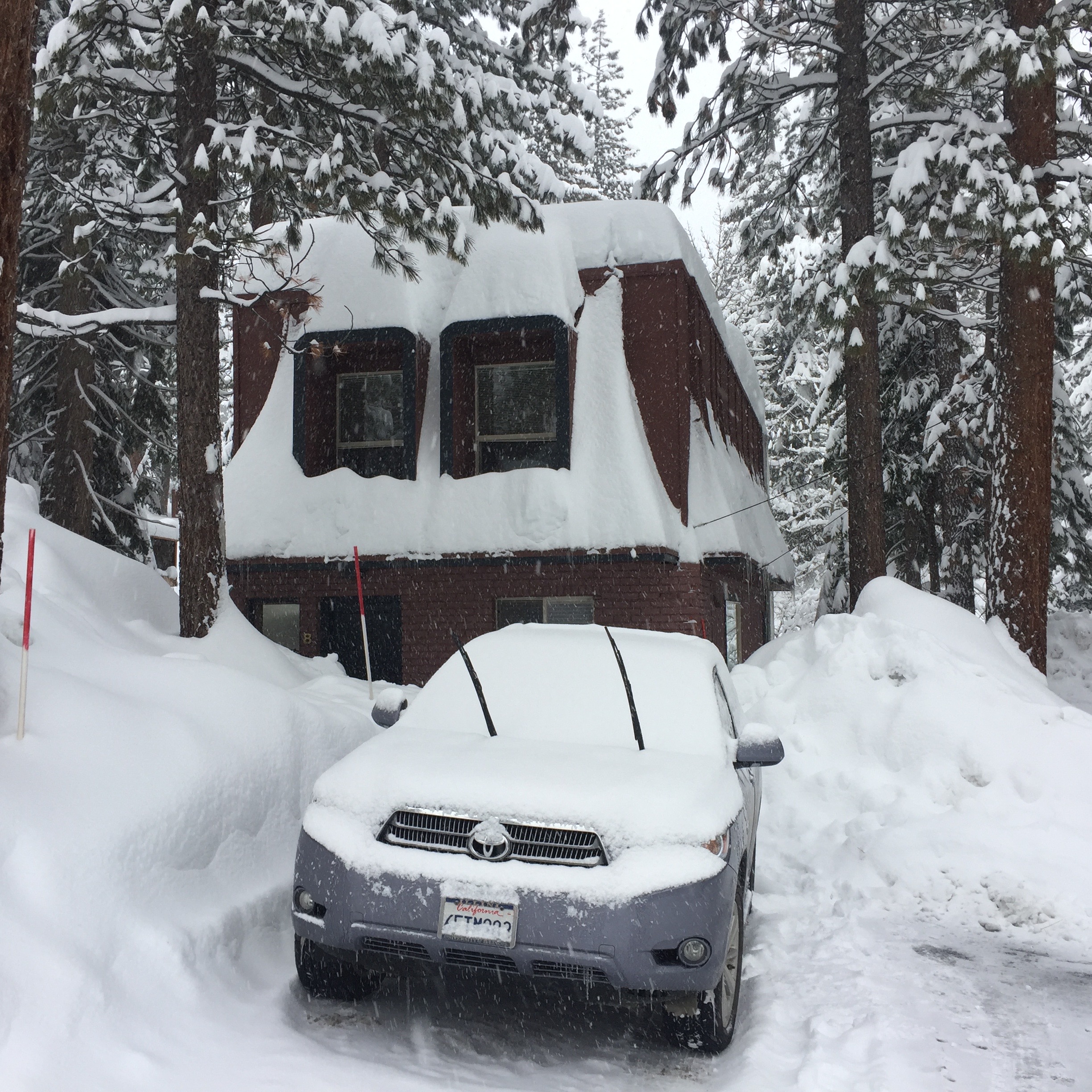 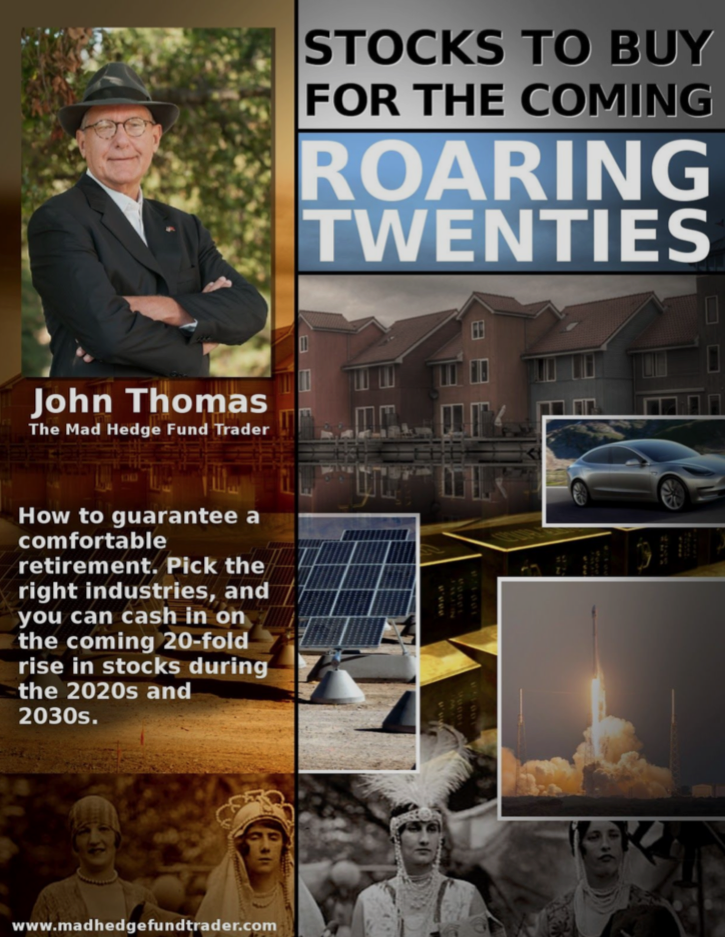 Second Edition
Is Out!
In the Store Now for $49
Sectors and Stocks that Will Lead the Market for the Next 20 Years
https://members.madhedgefundtrader.com/roaring-twenties-book/
Trade Alert PerformanceBest 4 Weeks of the Past 12 months-New All Time High!!
*January   +9.35% Final        *July  +0.67% Final*February   +4.50% Final        *August +7.52% Final*March    -2.42% Final        *September +0.27% Final*April        -2.10% Final       *October +8.13% Final*May        +4.38% Final      *November 4.37% Final*June        -0.56% Final      *December +.84% Final*2016 Year End +26.88%, *2017 Year to Date 9.35%compared to 0.3% for the Dow Average*Trailing 1 year return +35.00%, +227.91% since inception,*Average annualized return of 36.95%
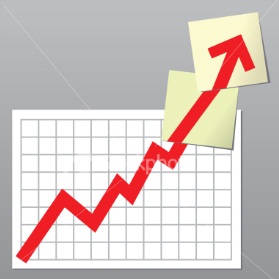 Portfolio ReviewSmall Unhedged Short Portfolio on Top of Big Market Moves80% Cash
Expiration P&L10.29%
Paid Subscriber Trailing 12 Month Audited Return35.39%-Best New Year Opening Since Inception
74 Months Since InceptionDaily Audited Performance Averaged Annualized Return +36.95%
The 30,000 Foot ViewThe Really Simple Big Picture
*Markets are screaming for tax cuts and deregulation*But are getting aggressive rollback of social programs and immigration bans instead*Will Trump burn up his political capital before pro market reforms can take place?*Until he proves otherwise market will trade flat to down
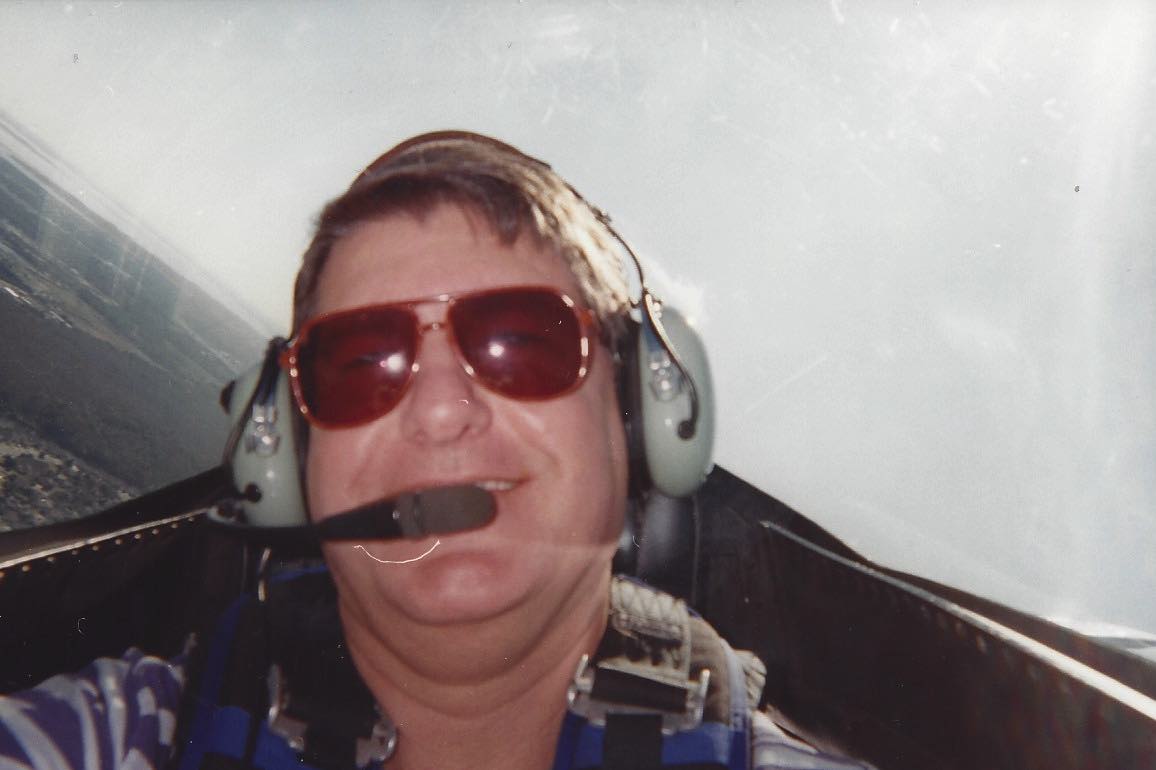 The Bill Davis ViewA $1,500 Upgrade for the Mad Day Trader Service
Buys:

Boeing Co. (BA)                    $163                  Target to $173
Marvell Tech (MRVL)            $14                    Target to  $17
Alphabet (GOOGL)                $812                  Target to $845
Amgen, Inc (AMGN)              $150                  Target to $188
Facebook (FB)                       $128                  Target to $135
Vertex Pharm (VRTX)            $81                    Target to $90
    
Sells:

Las Vegas Sands (LVS)        $53                  Target to $47
CommVault Sys (CVLT)        $54                  Target to $45
Carter Holdings (CRI)           $85                  Target to $78
Tractor Supply (TSCO)         $75                  Target to $67
Cognizant Tech (CTSH)        $55                  Target to $47
The Method to My Madness
*Took profits on all “RISK ON” positions, selling stocks and small caps, and the dollar, and covering shorts in the yen and bonds*Moved to a moderate “RISK OFF” or “TRUMP OFF” position last week,buying gold and selling short stocks*Markets hate uncertainty, which is now exploding across every asset class*Early administration strategy seems to be todeliver the bad news first*”Buy the election, sell the inauguration” isworking great*Swinging for singles, not home runs,don’t let the new world order make you greedy
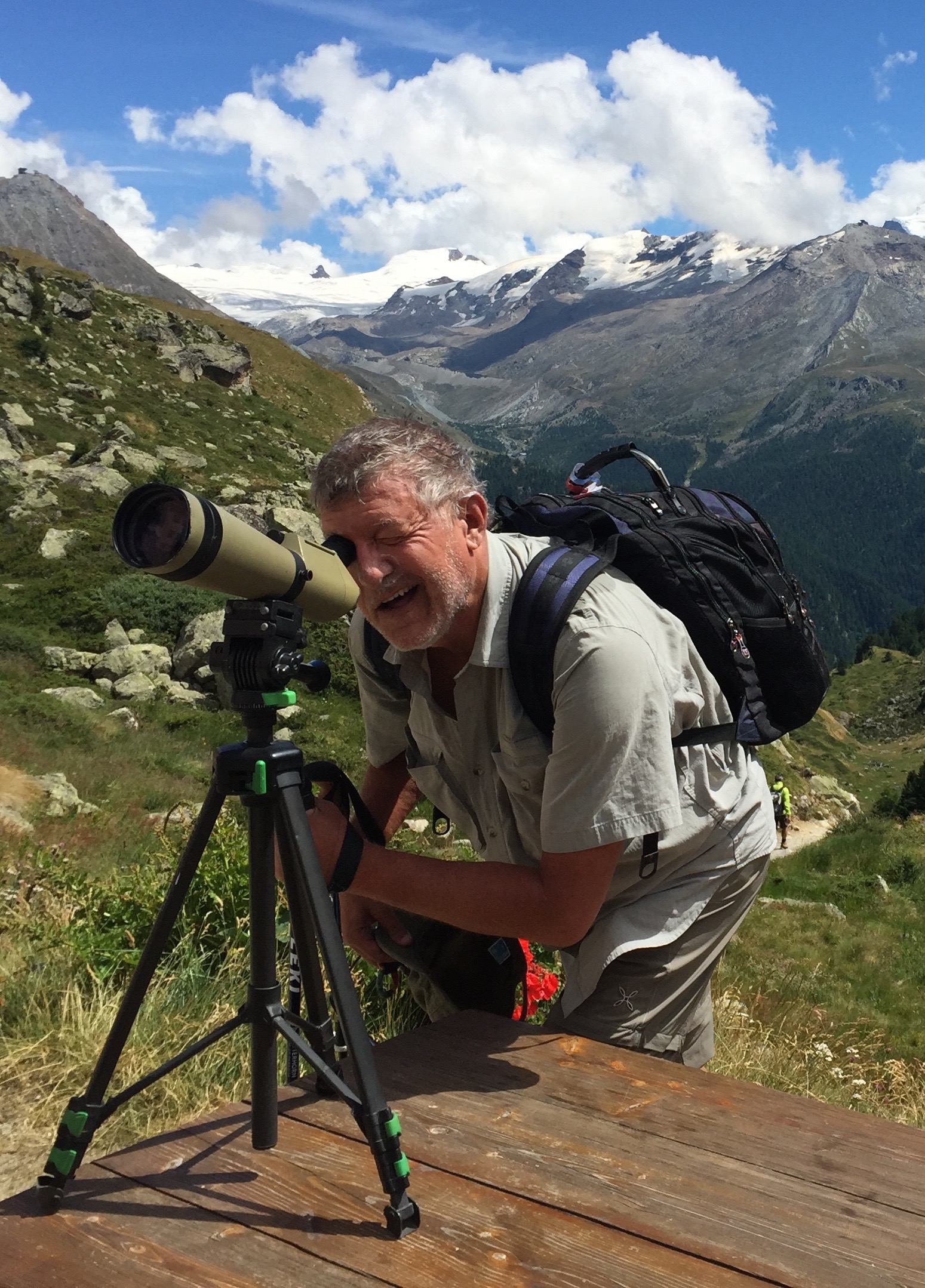 Risk is Neutral-The Bloom is off the Rose
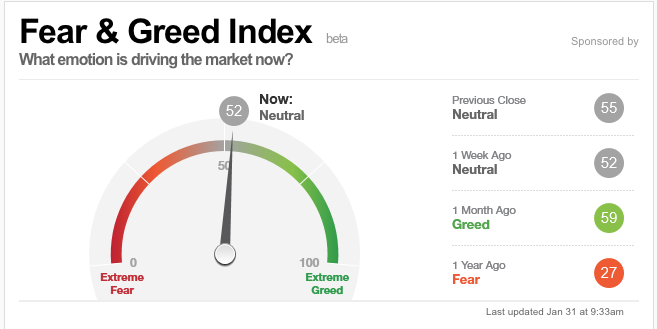 The Global Economy-Shrinking the Pie
*With $200 billion of US exports to Mexico now at risk, and $110 billion to China, the risks of a global slowdown is rising, sending US aircraft makers and farmers into a panic*$45.5 billion US surplus in services is also at risk, sending banks and technology companies into a panic*Technology companies further hurt by immigration ban, creating a programmer shortage*Rising stock market is creating a new wealth effect for the economy*Collapsing currencies are stabilizing, taking the wind out of foreign stock markets*The causes of the next US recession are now inview: high inflation and an interest rate spiketriggered by massive new governmentdeficit spending, but may be 2-3 years off,or 6 months off if trade war unfolds!
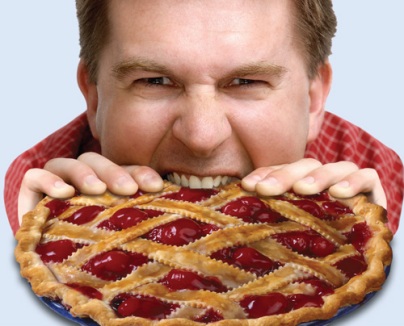 Weekly Jobless Claims –The Most Important Statistic +22,000 to 252,000-After hitting new all time low of 235,000 the month earlier
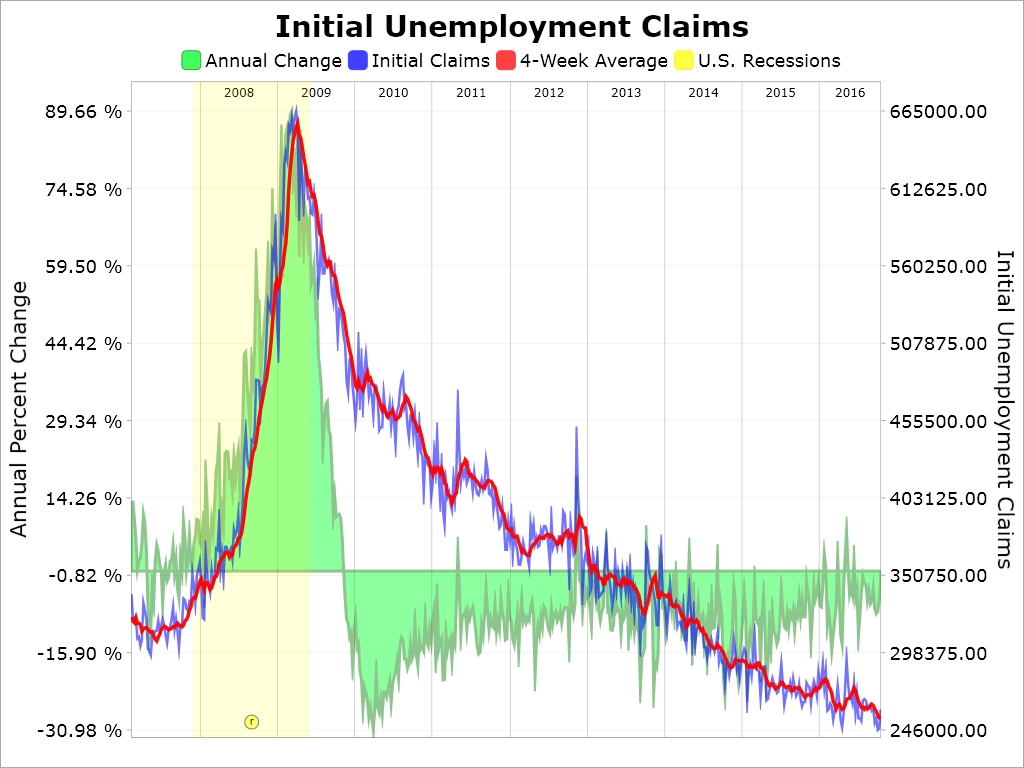 Stocks-They Hate Disruption
*Focus on immigration, trade war,  and social issues at the expense of tax cuts and deregulation is VERY stock negative. Does Trump care?*Ratio of bullish managers at multi decade high, topping the dotcom peak, embedding a lot of risk in the market*Technology gets hurt by immigration, creating programmer shortage, banks also selling off from stalled interest rate rally, no one wants to touch health care because of a Tweet fear*Any sign of a slowing economy could have an outsized downside effect on stock prices*All price gains since November 8 have been fromprice earnings multiple expansion, creates a very high risk market
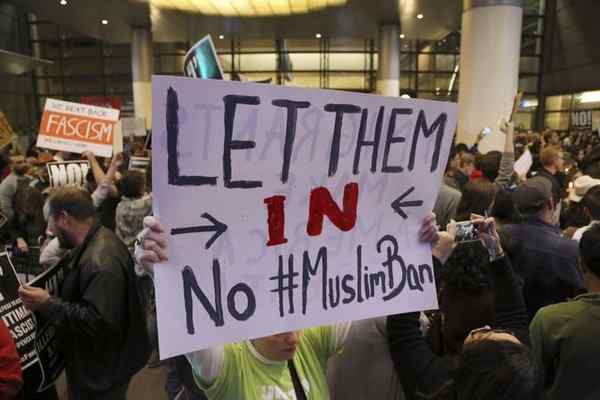 S&P 500-Hitting the Glass CeilingDeferred 2016 Tax Loss Selling Kicking intook profits on long 11/$220-$223 bear put spreadtook profits on long 1/$219-$222 bull call spread
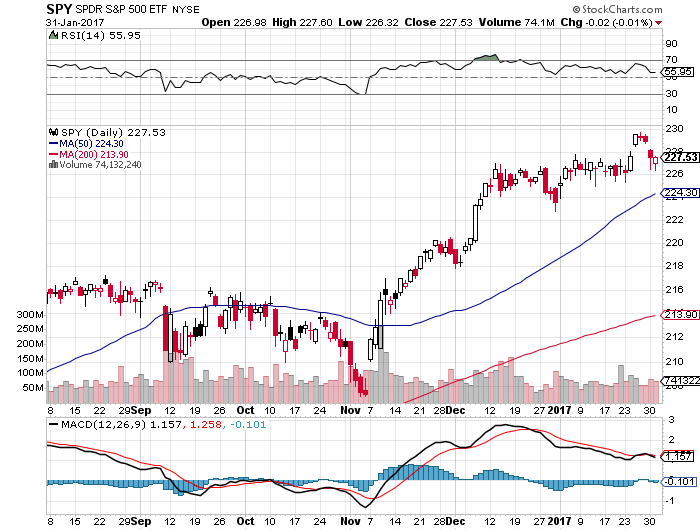 iShares MSCI Mexico ETF (EWW)-Trump Policy Benchmark
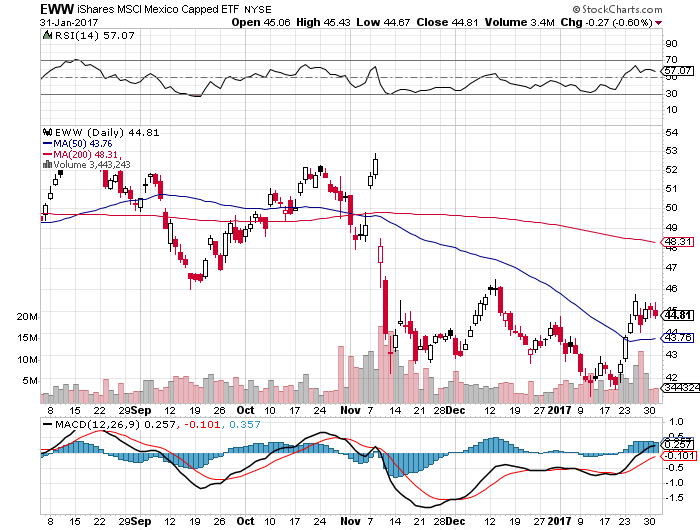 Dow Average-Break Down
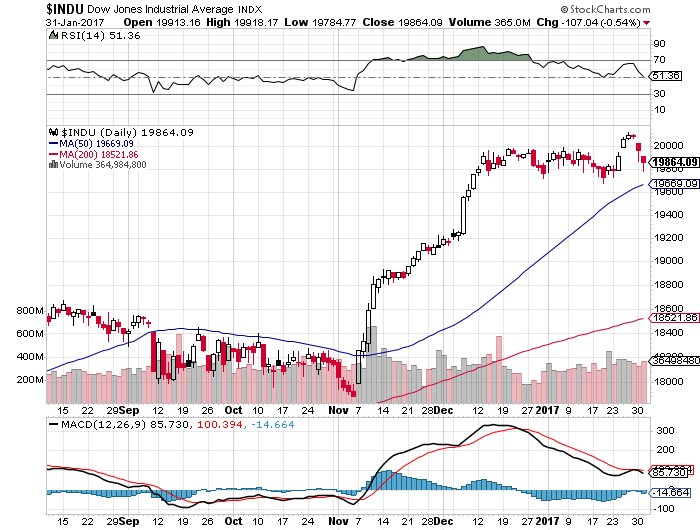 Russell 2000 (IWM)-Backing Offtook profits on long 11/$125-$128 vertical bear put spread1/$129-$132 vertical bull call spread expired at maximum profit
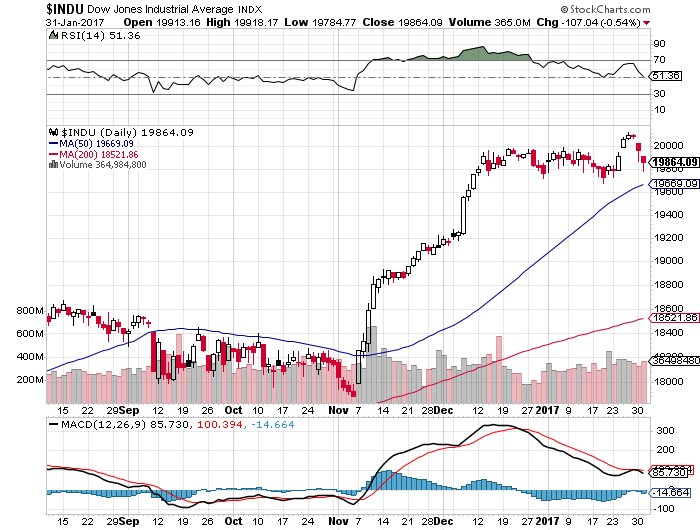 NASDAQ (QQQ)-This Year’s Leader
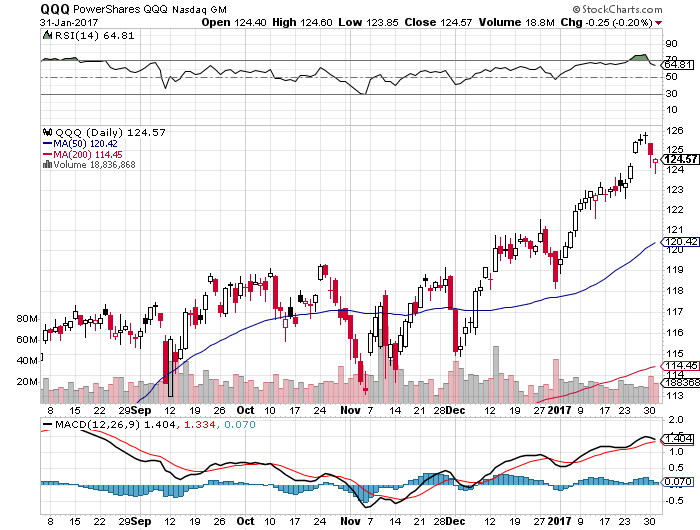 (VIX)-Bounce off the Bottom
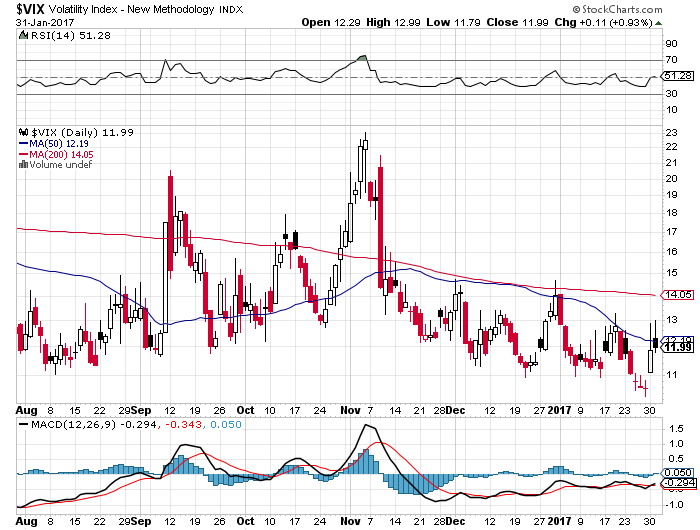 iPath S&P 500 VIX Short-Term Futures ETN (VXX)took profits on long 10/$27-$30 bull call spread
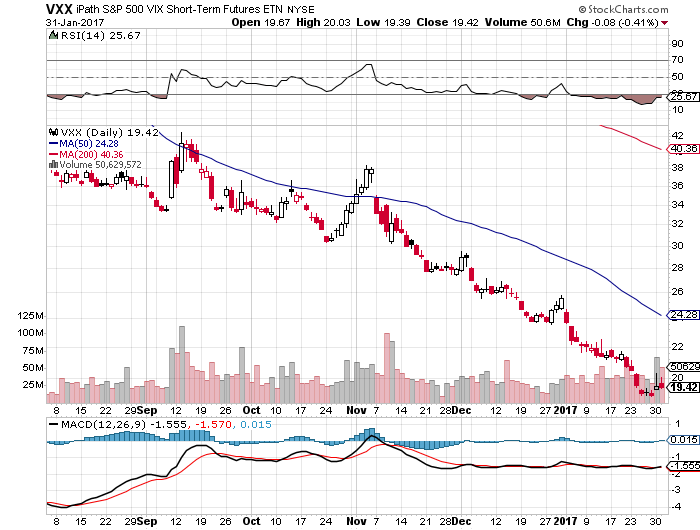 Velocity Shares Daily Inverse VIX Short Term ETN (XIV)took profits on long shares at $32.91 one of the most instantly profitable trades of 2016
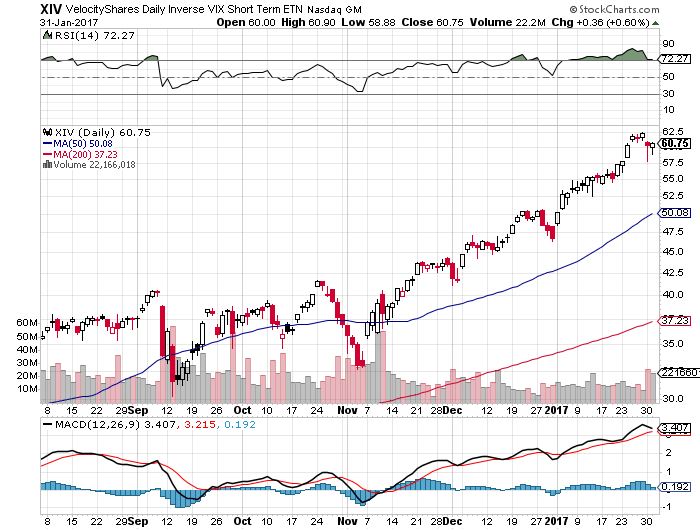 Apple (AAPL) –Back in Fashiontook profits on long 1/$111-$114 bull call spread Q3 earnings upside surprise
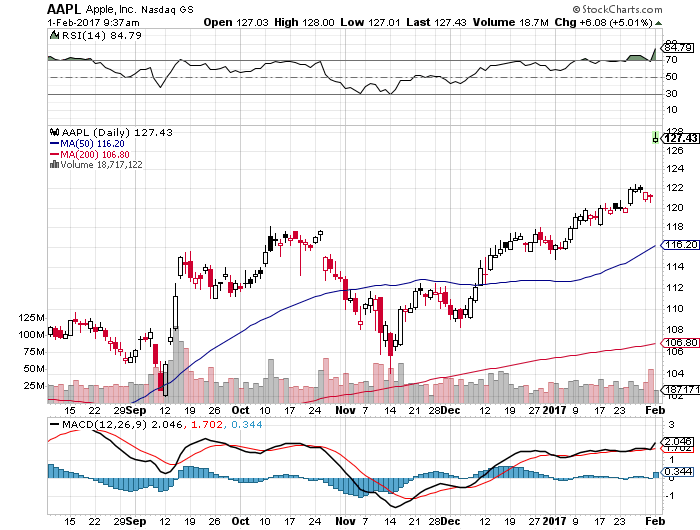 Microsoft (MSFT)
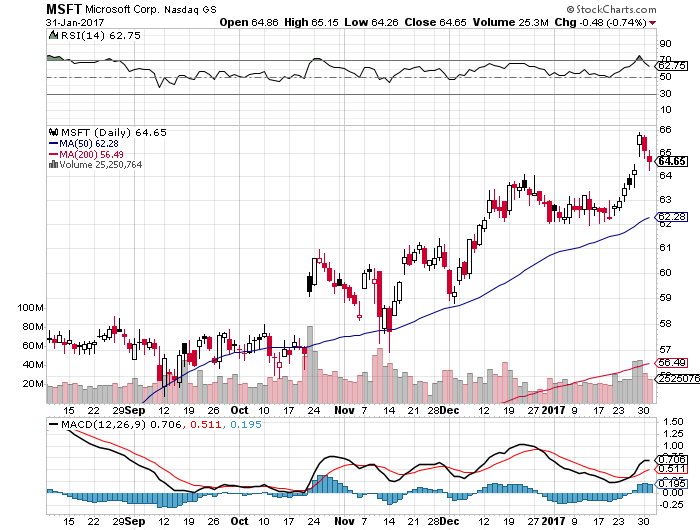 Facebook (FB)-took profits on long 11/$114-$117 vertical bull call spread
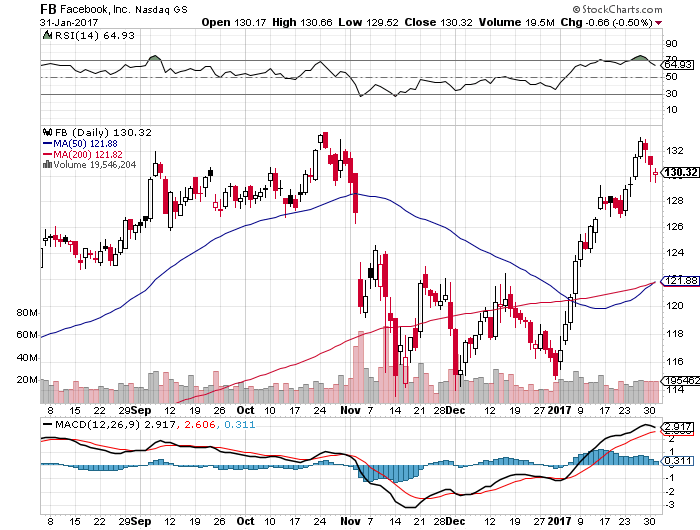 Alphabet (GOOG)-Earnings Shocktook profits on long 1/$740-$760 vertical bull call spread
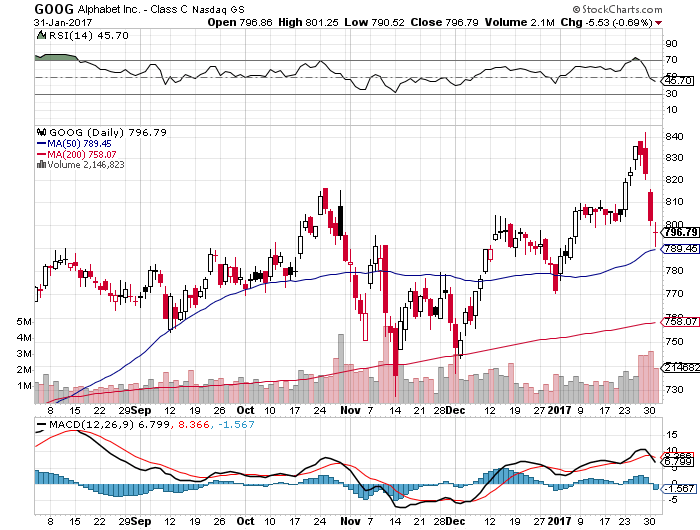 Amazon (AMZN)-took profits on long 1/$740-$760 vertical bull call spreadearnings disaster-buy the dip
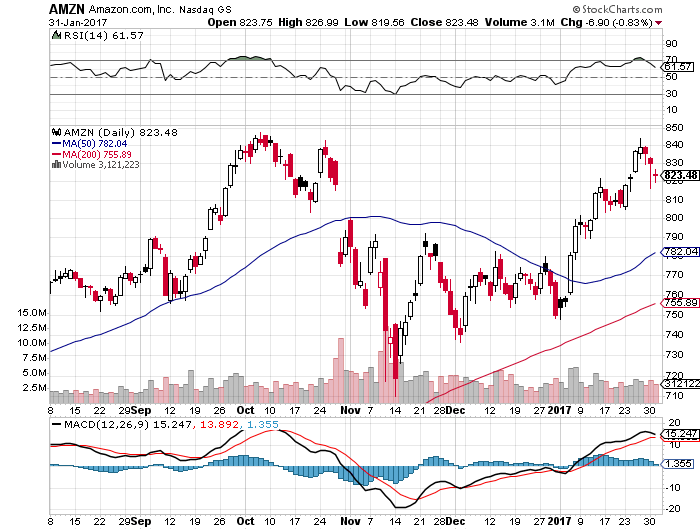 Industrials Sector SPDR (XLI)-Breakout(GE), (MMM), (UNP), (UTX), (BA), (HON)
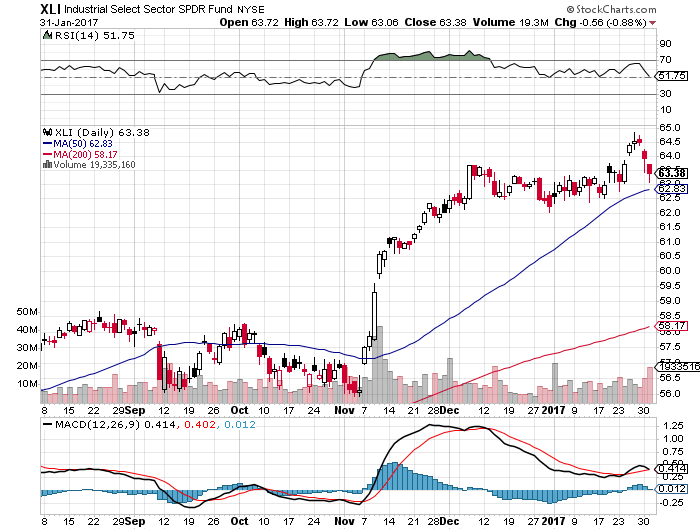 Transports Sector SPDR (XTN)- (ALGT),  (ALK), (JBLU), (LUV), (CHRW), (DAL)
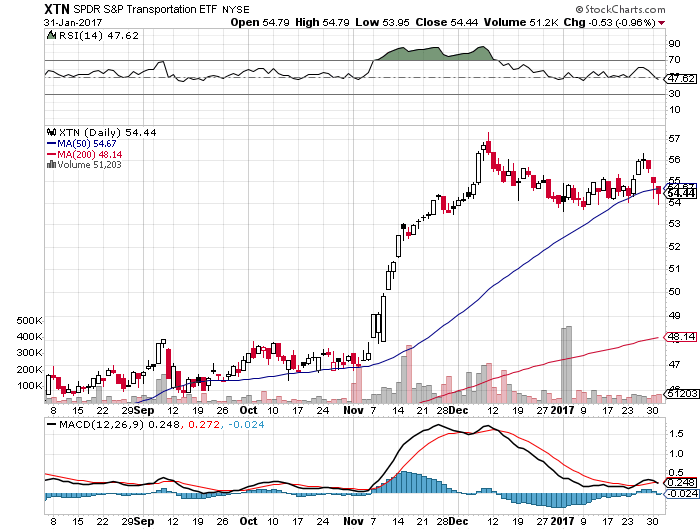 Health Care Sector (XLV), (RXL)(JNJ), (PFE), (MRK), (GILD), (ACT), (AMGN)“Getting away with murder”
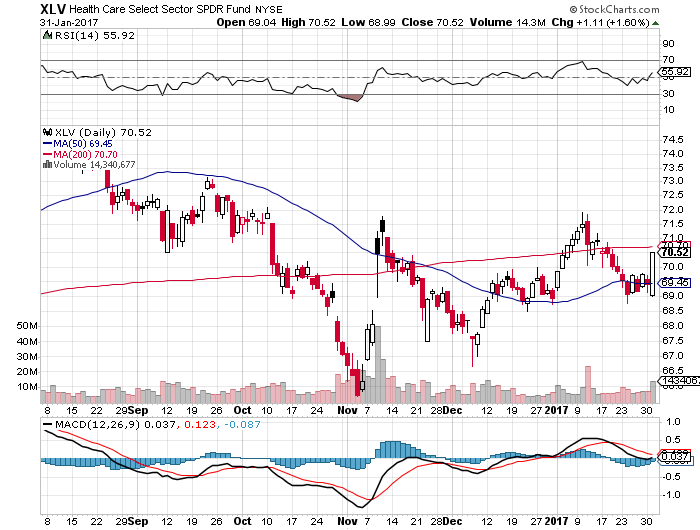 Financial Select SPDR (XLF)-Buy the Rumor, Sell the News(BLK/B), (WFC), (JPM), (BAC), (C), (GS)
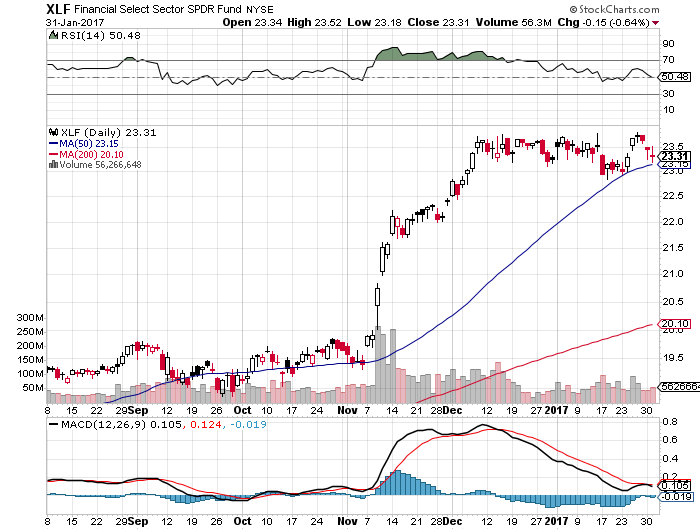 KRE Regional Bank ETF (KRE)-
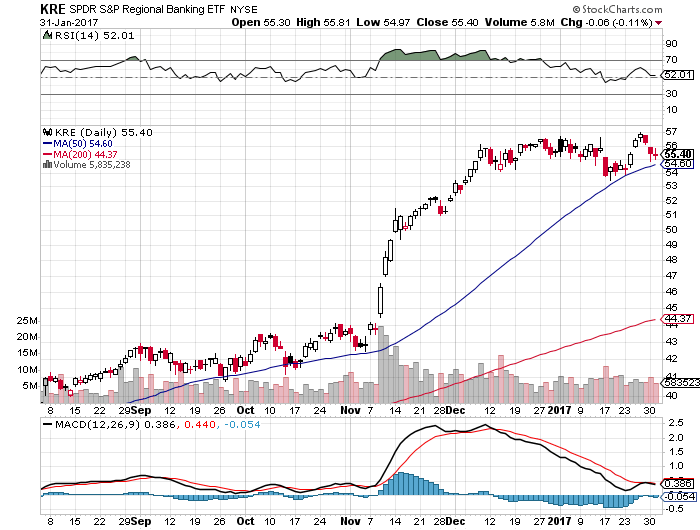 Palo Alto Networks (PANW)-took profits on long 1/$126-$129 bull call spread
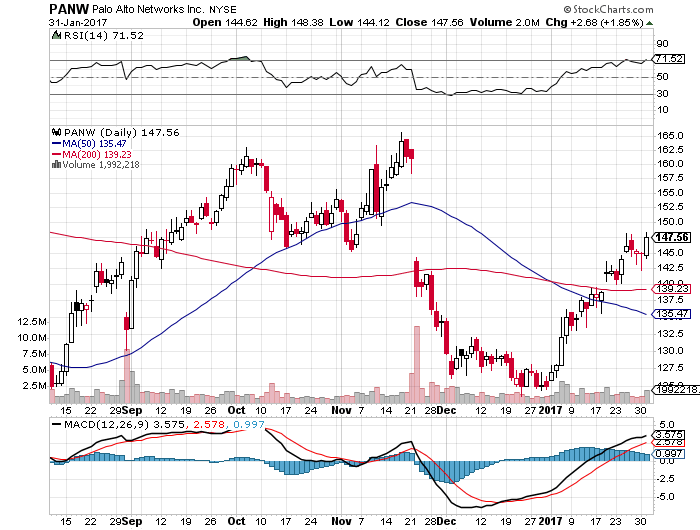 Consumer Discretionary SPDR (XLY)(DIS), (AMZN), (HD), (CMCSA), (MCD), (SBUX)
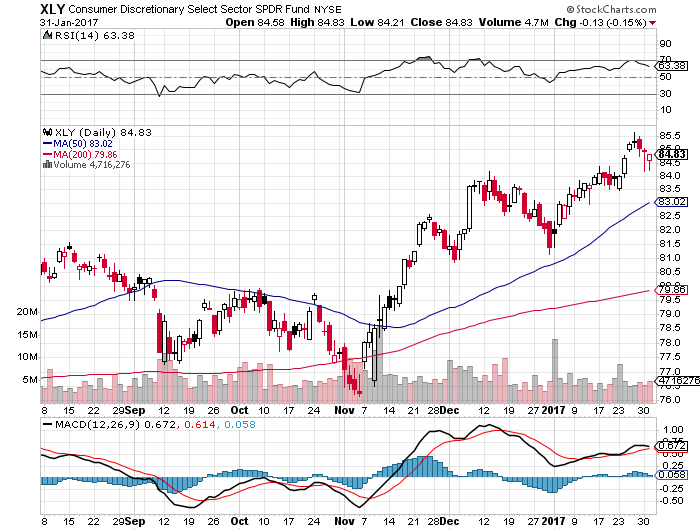 Europe Hedged Equity (HEDJ)-Euro Rally Headache
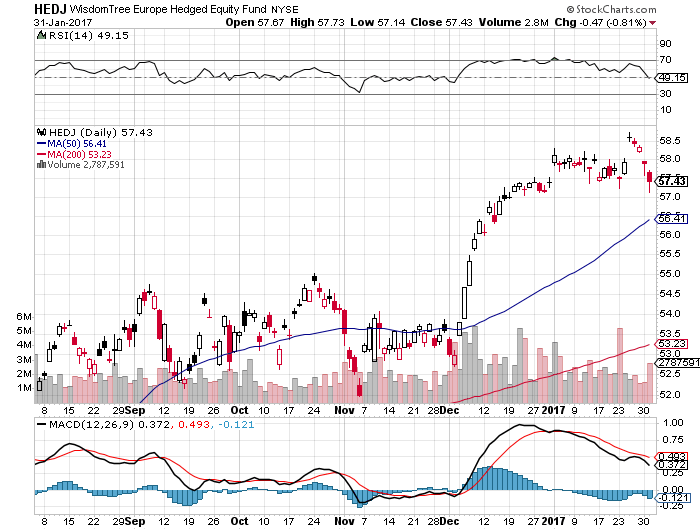 Japan (DXJ)-Yen Rally Headache
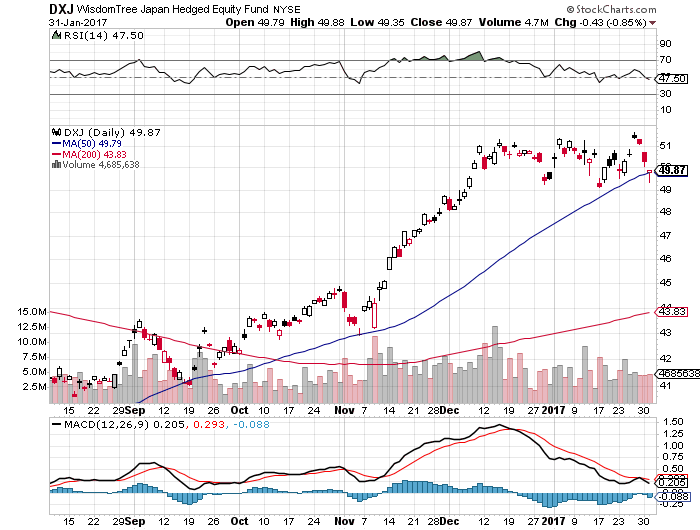 China ($SSEC)-Trade War Focus is Now on Mexico
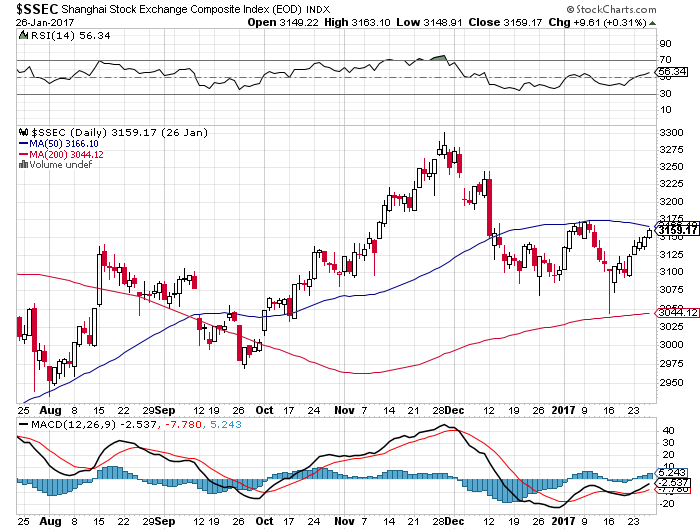 Emerging Markets (EEM)-Big Anti Trump Rally
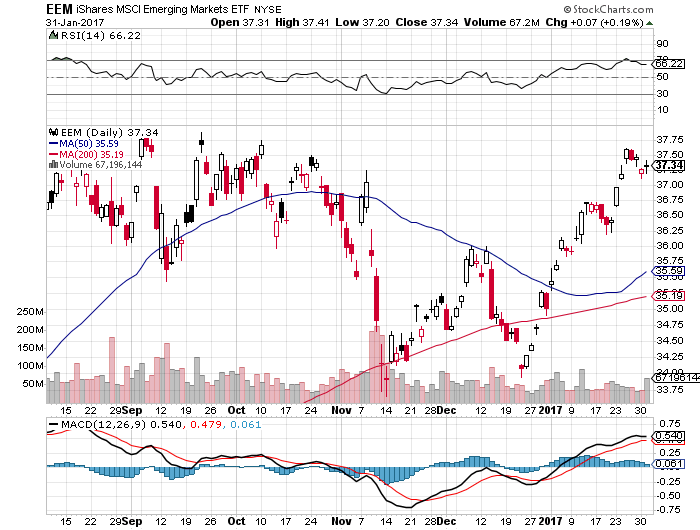 Bonds-Back in Fashion
* “TRUMP OFF” trade gives new life to bonds*Eroding confidence in trade and economic plans means interest rates stay lower for longer*March 25 basis point Fed rate hike may be falling off the table*2.65% is a key upside resistance point, targeting 3.0%,but could take many months to unfold*We are six months into a 10-20 year bear market in bonds, (TLT) should drop from$120 to under $100 in 2017*Emerging debt rallies big on“Trump Off” trade
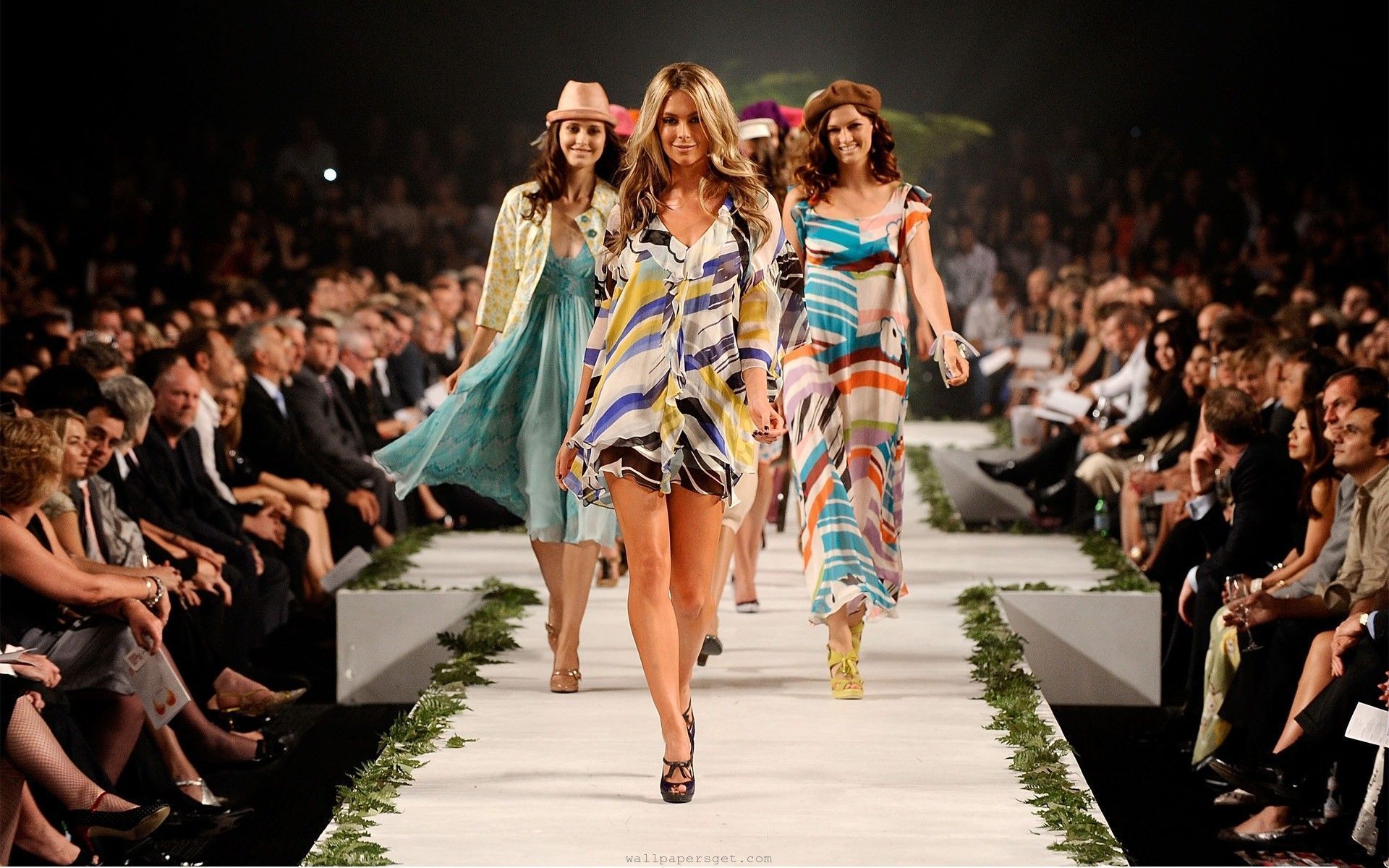 Ten Year Treasury ETF (TLT) 2.48%took profits on long 2/$126-$129 vertical bear put spreadtook profits on long 1/$123-$126 vertical bear put spreadtried to buy 2/$112-$115 vertical bull call spread, but market ran away
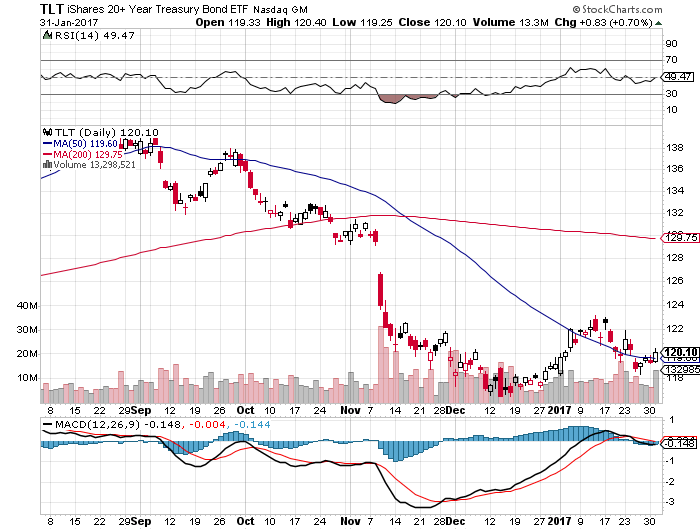 Ten Year Treasury Yield ($TNX) 2.48%
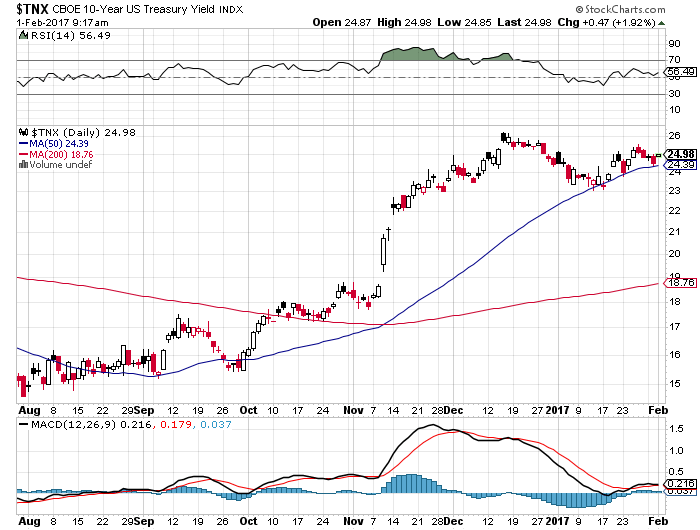 Junk Bonds (HYG) 5.46% YieldA Great Risk Coincident Indicator- Long Term “RISK ON” means new highs, buy all dips
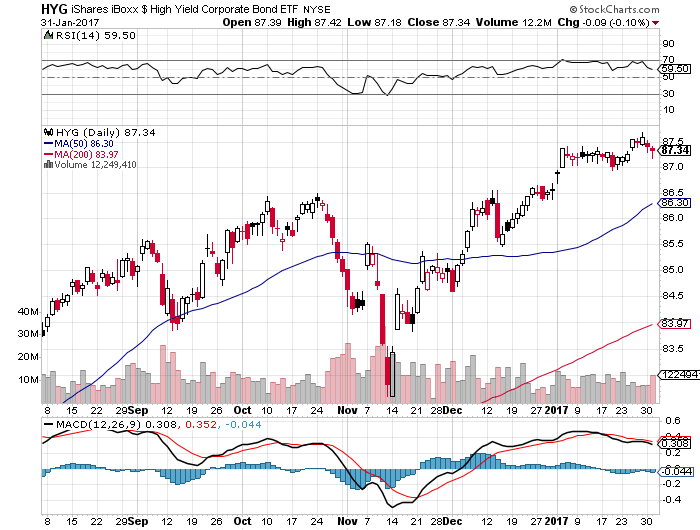 2X Short Treasuries (TBT)
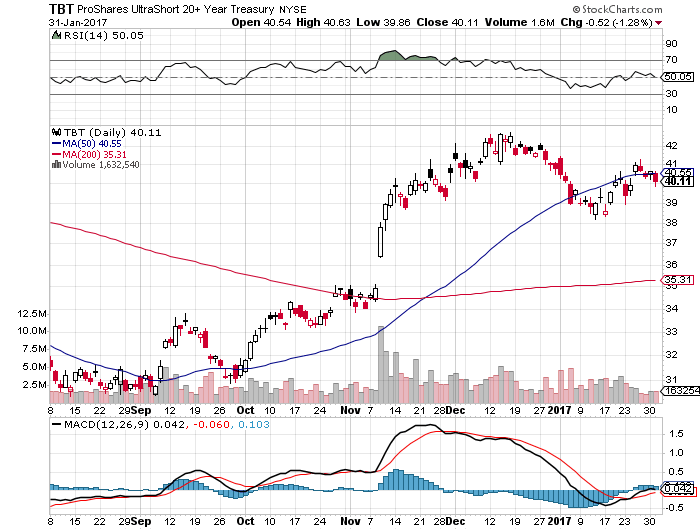 Emerging Market Debt (ELD) 7.13% Yield-crawling back with the anti-Trump trade
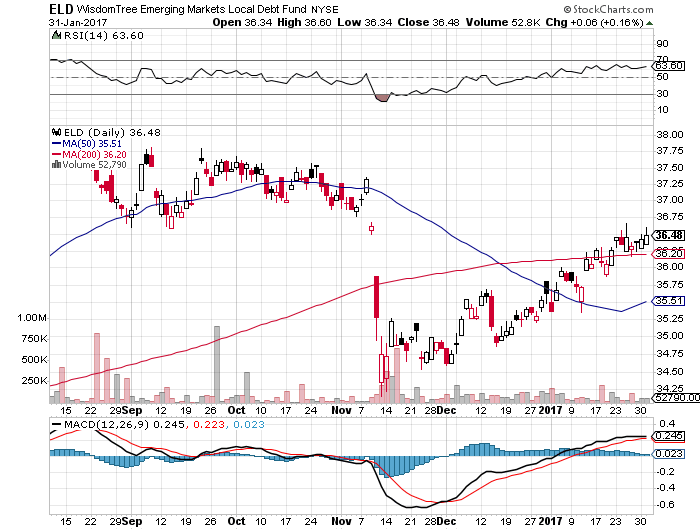 Municipal Bonds (MUB)-2.14% yield-almost doubled Mix of AAA, AA, and A rated bonds
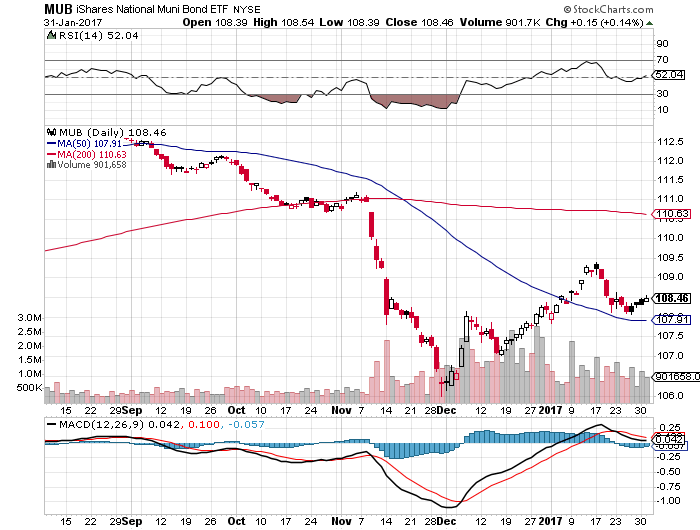 Foreign Currencies-It’s All Politics
*A Trump off move will trigger profit taking on all currency short positions*BOJ maintenance of QE triggers quick yen collapse, which we caught*Shrinking US monetary base is helping the bid for the US dollar*Moderating bond interest rates further sap dollar strength*Interest rate differentials will overwhelmingly favor the dollar for two more years, but it could bea long wait for the next leg*Buy the dollar on any dips, next leg up could come with the March Fed meeting, 25 basis pointsmay be on the table
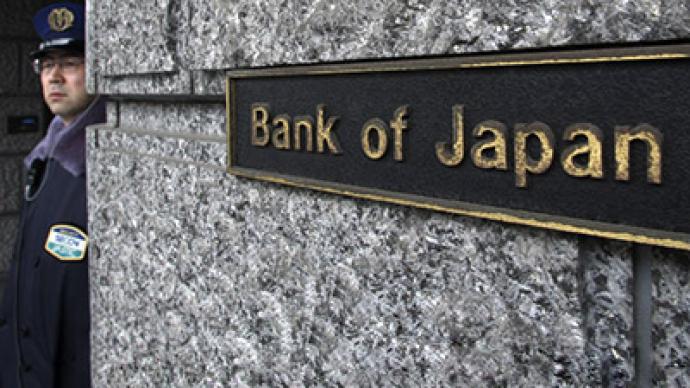 US Dollar Basket-(UUP)
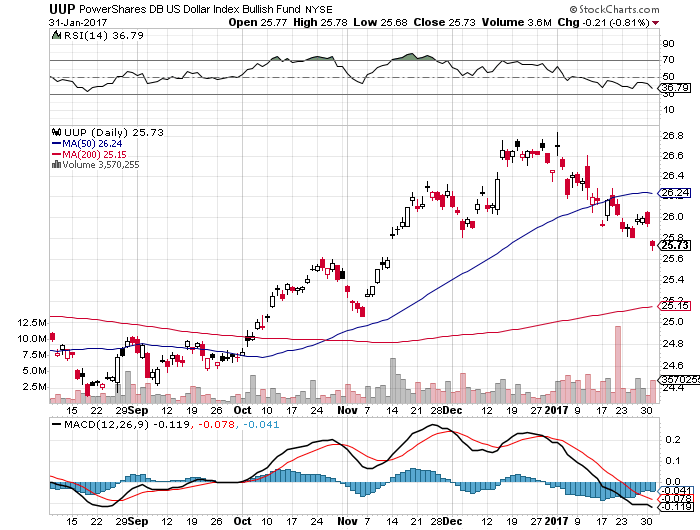 Japanese Yen (FXY)-Taking a BreakTook profits on long 2/$88-$91 bear put spread
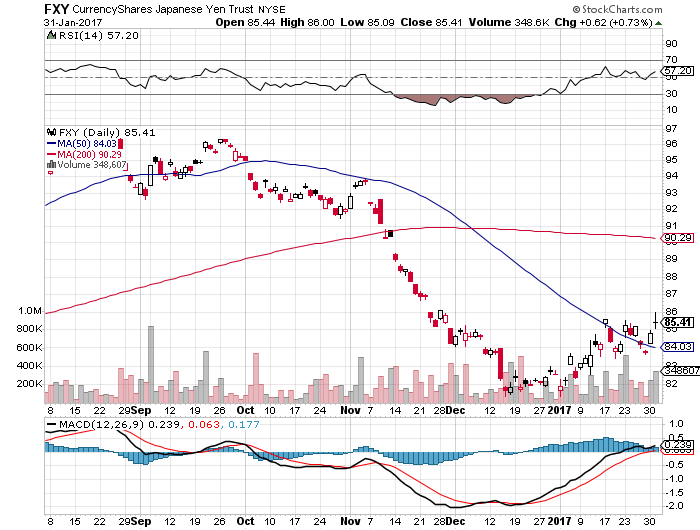 British Pound (FXB)-hard Brexit speech triggers monster melt up
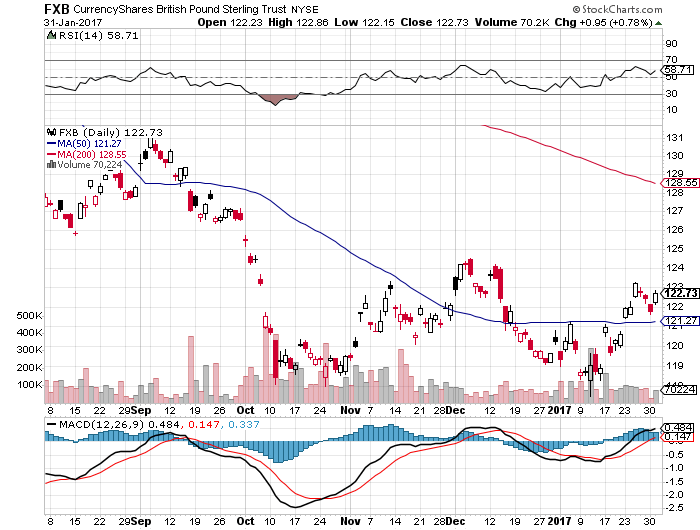 Euro ($XEU), (FXE), (EUO)- Bombs Awaytook profits on long 9/$112-$115 vertical bear put spreadtook profits on long $11/$110-$113 vertical bear put spread
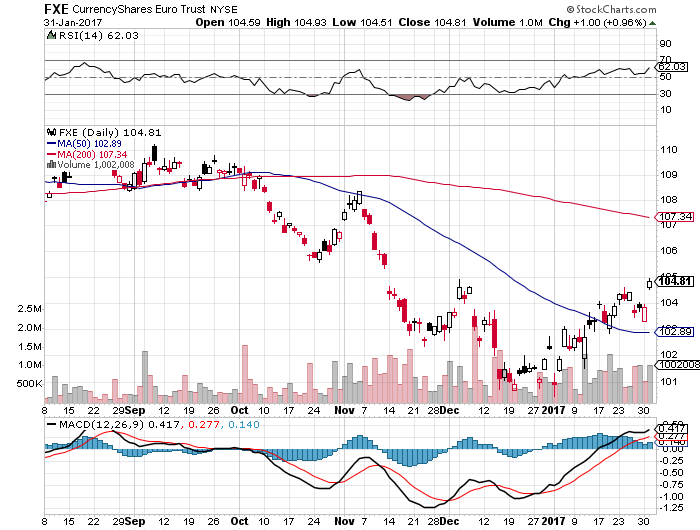 Canadian Dollar (FXC)-
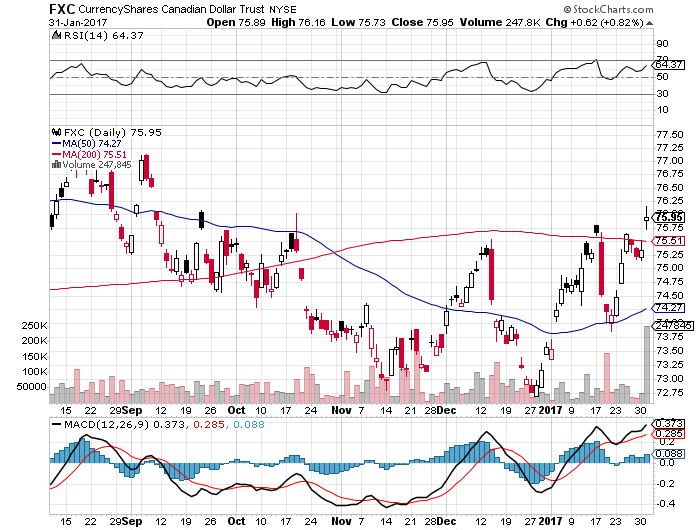 Emerging Market Currencies (CEW)
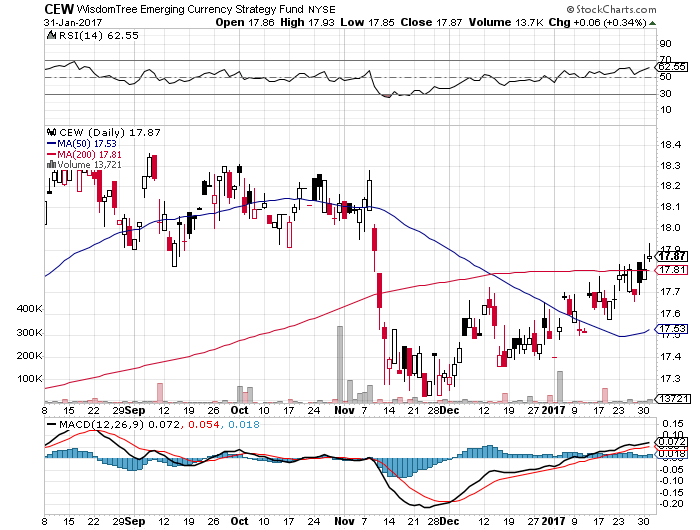 Chinese Yuan- (CYB)-
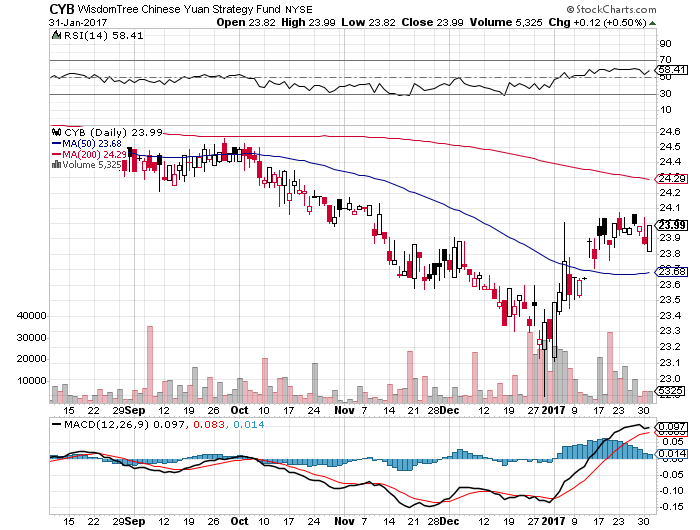 Energy-Topping Out
*OPEC quota is now fixed at 32.5 million barrels a day, 34.2% of total global production, is targeting lower to support prices*Product inventories rising sharply as US fracking continues to ramp up*Chinese SPR is full, ebbing global demand*Libya has gone from zero to 700,000 b/din a year*Oil still stuck in $45-$65 range,but we are now testing $54
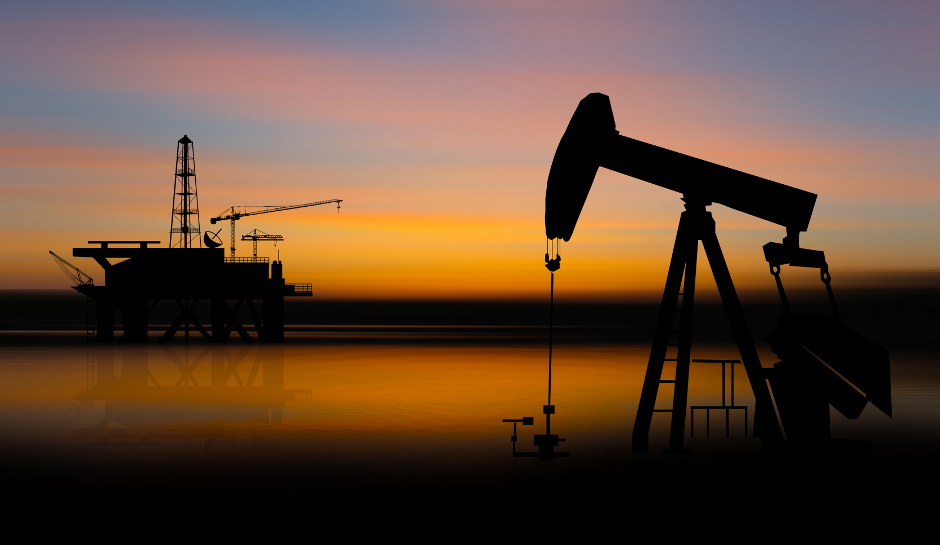 Oil-Top of Range-Topping Out
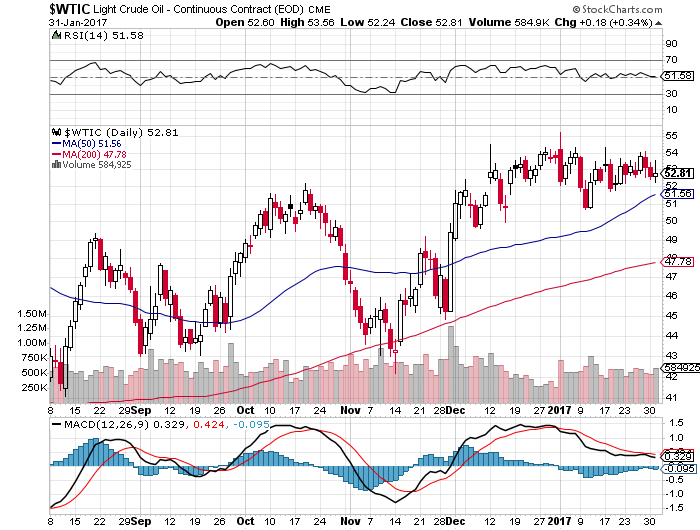 United States Oil Fund (USO)took profits on long (USO) 11/$12.50-$14.00 vertical bear put spread
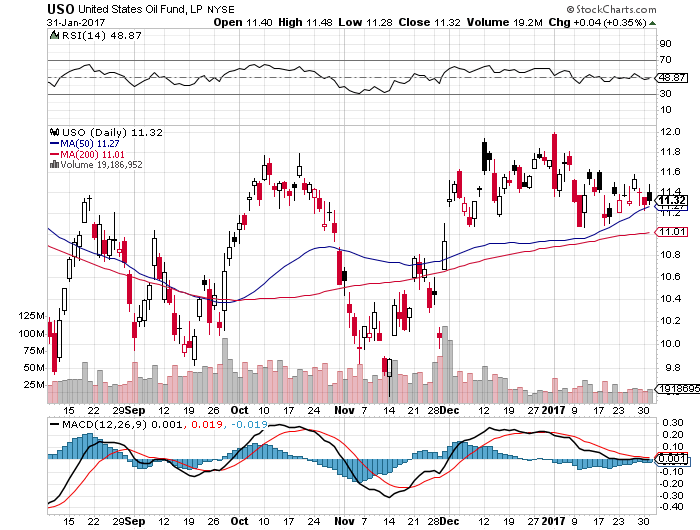 Energy Select Sector SPDR (XLE)(XOM), (CVX), (SLB), (KMI), (EOG), (COP)
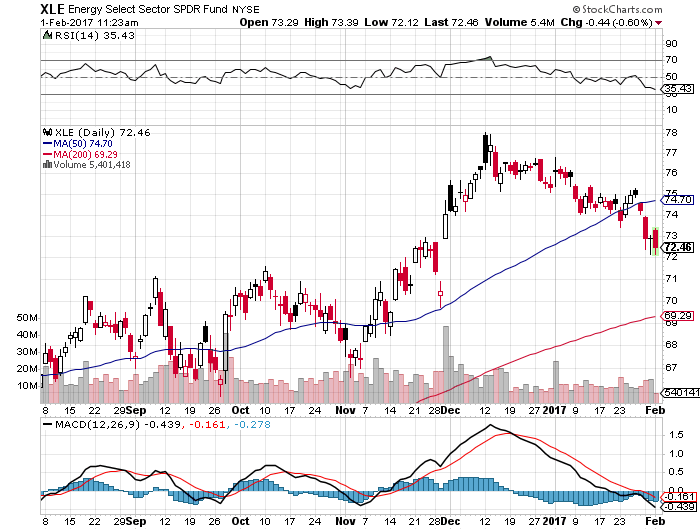 Alerian MLP ETF (AMLP)- Basket Approach is the Only Safe Play Here
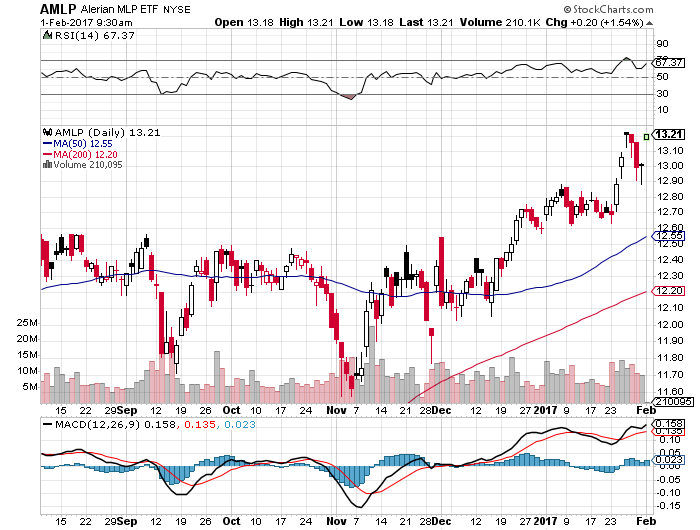 Exxon (XOM)-
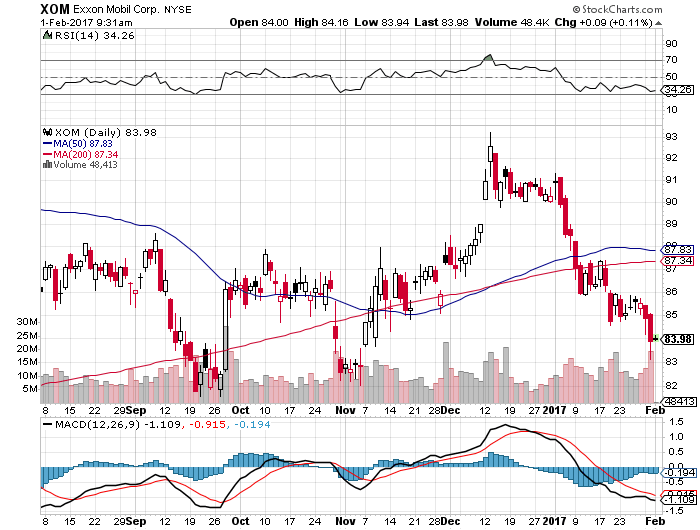 Occidental Petroleum (OXY)-
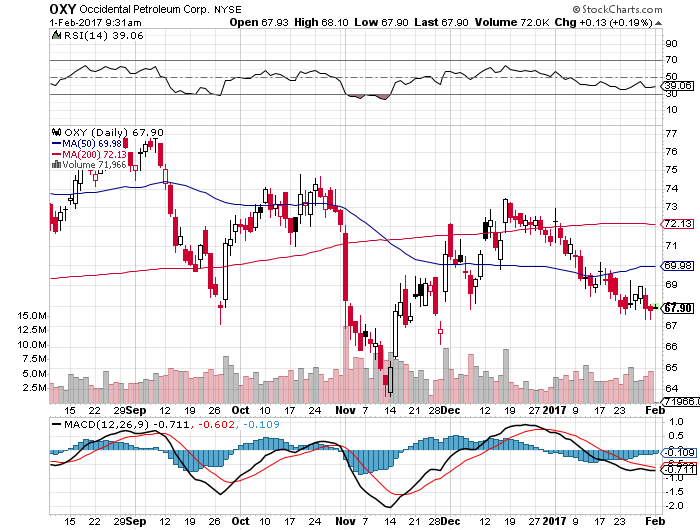 Natural Gas (UNG)-Back to Mid Rangedown 13% on first day of the year
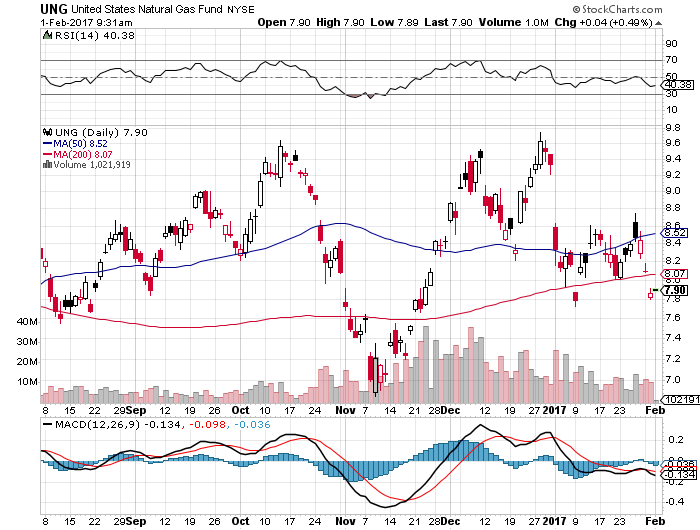 Copper (COPX)-
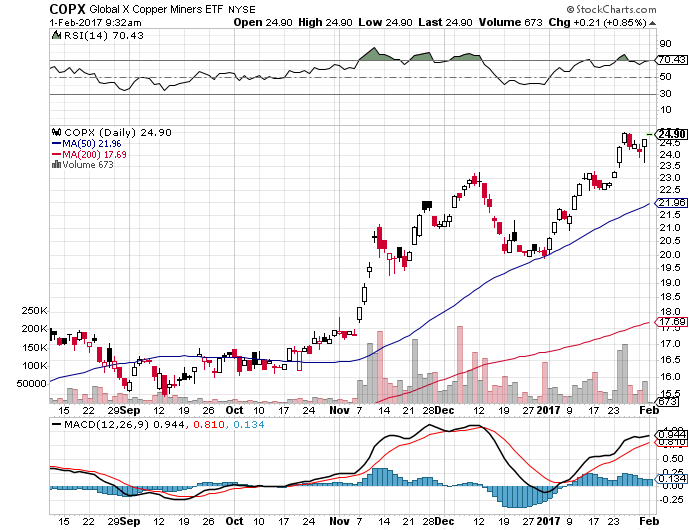 US Steel (X)-Upside Breakout!
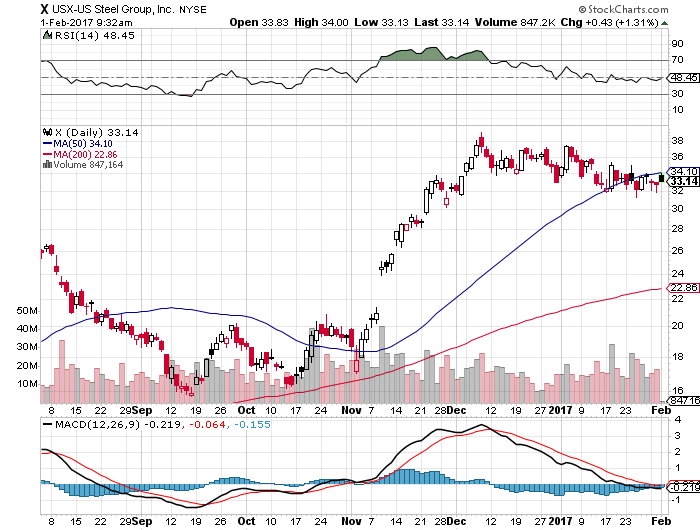 Precious Metals-Disruption is Pro Gold
*Anti-Trump trade gives gold a new lease on life*Chinese New Years puts buyers on hold*Many technical chart services say the bull market has resumed*Speculative positions in gold startingto rebuild from low levels, and producersare cutting back hedges*Venezuela selling off the last of itsreserves to forestall crash*Palladium crashes in risks toauto globalization
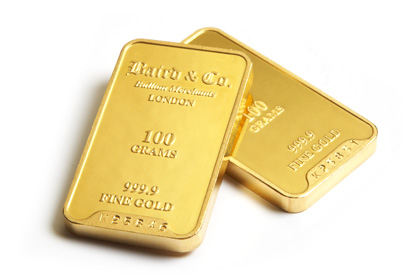 Gold (GLD)-Head and Shoulders Bottom?took profits on long 11/$112-$115 vertical bull call spread long 2/$108-$111 vertical bull call spread
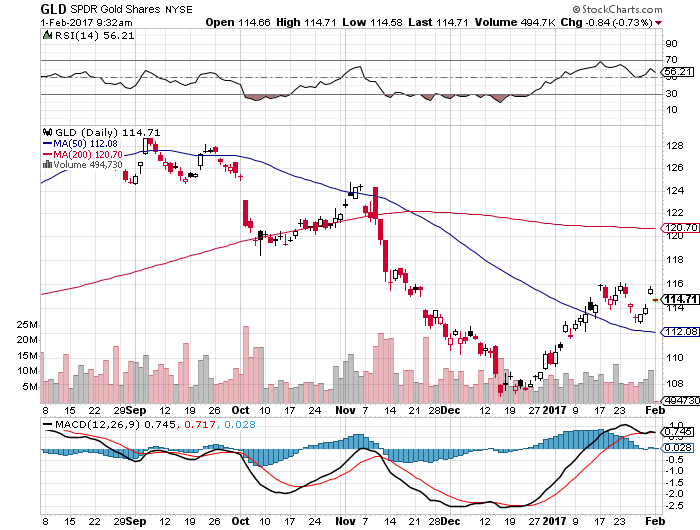 Palladium ETF- (PALL)-Flash Crash!- Used for catalytic converters
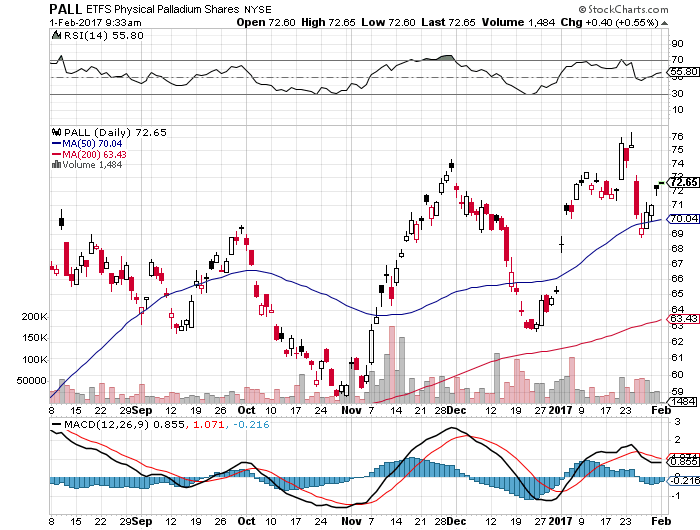 Market Vectors Gold Miners ETF- (GDX)
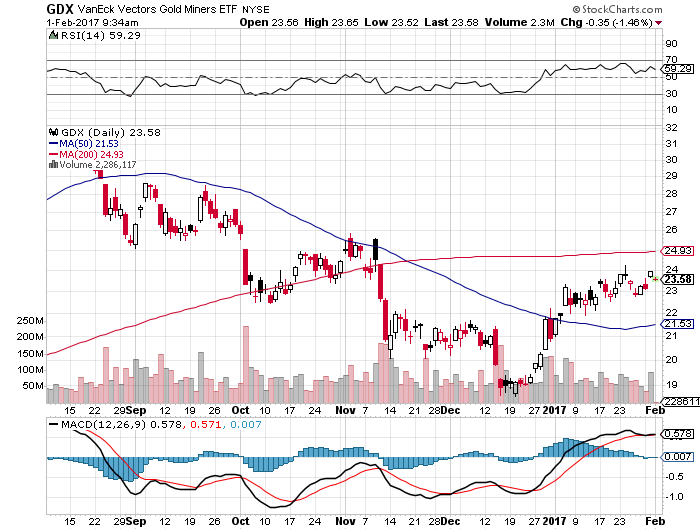 Silver (SLV)-
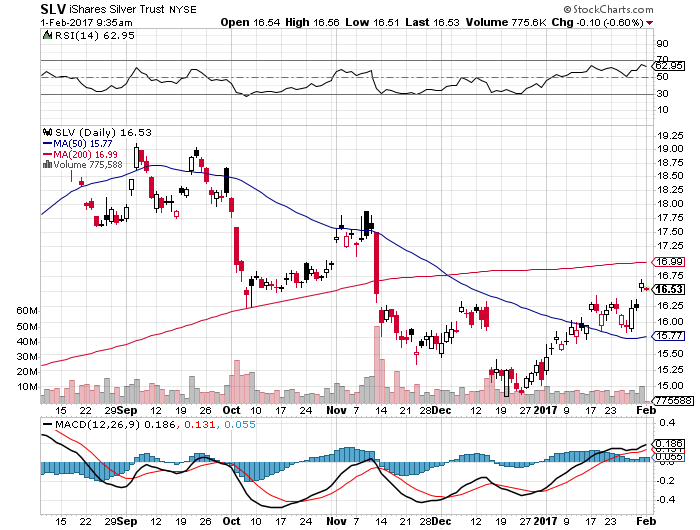 Silver Miners (SIL)-
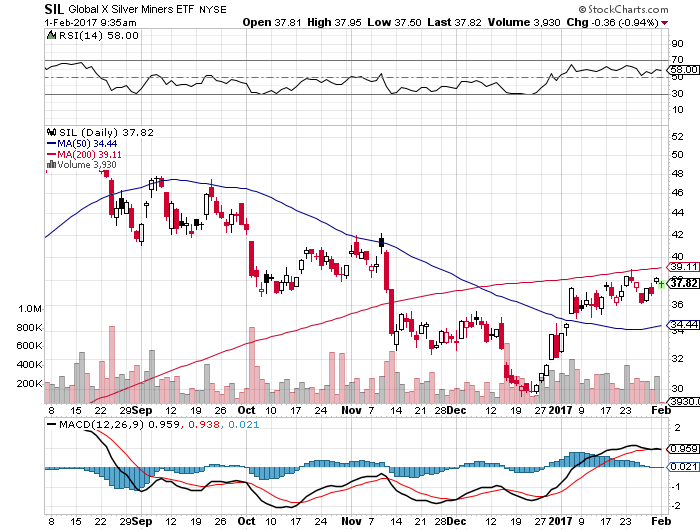 Agriculture-A Guacamole War is Coming!
*Prospect of China trade war weighing on all Ag prices, is offsetting terrible weather*If the ethanol subsidy gets axed, corn prices will crash*Mexico has been the largest buyer of US ags after China, will shift business to Brazil and Argentina in a trade war*Good luck getting guacamole with a 20% Mexican border tax*USDA Supply & Demand Report predicts large scale cuts in all crops in 2017 due to weak prices*Stay away
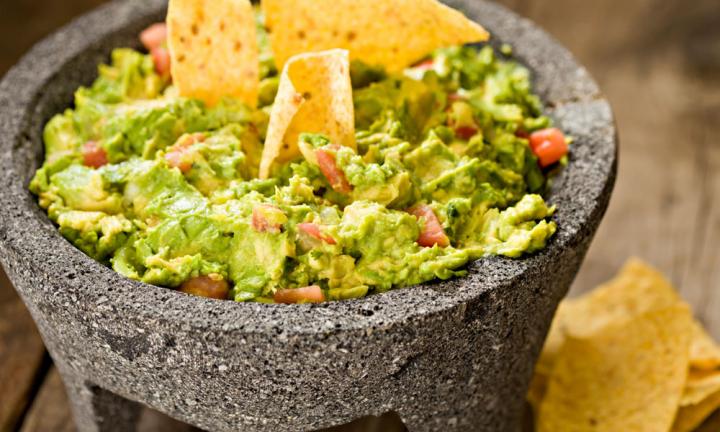 (CORN) –
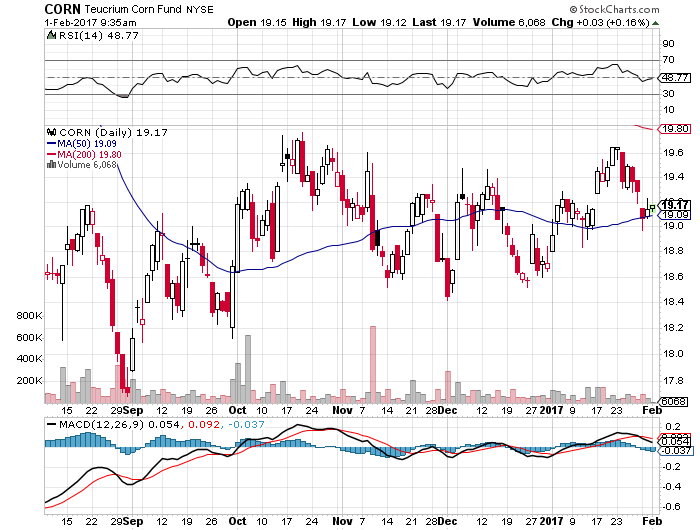 (WEAT)-
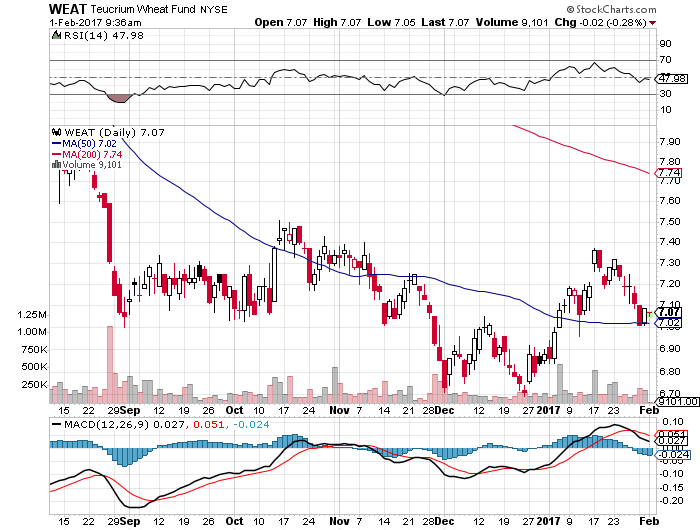 (SOYB)-
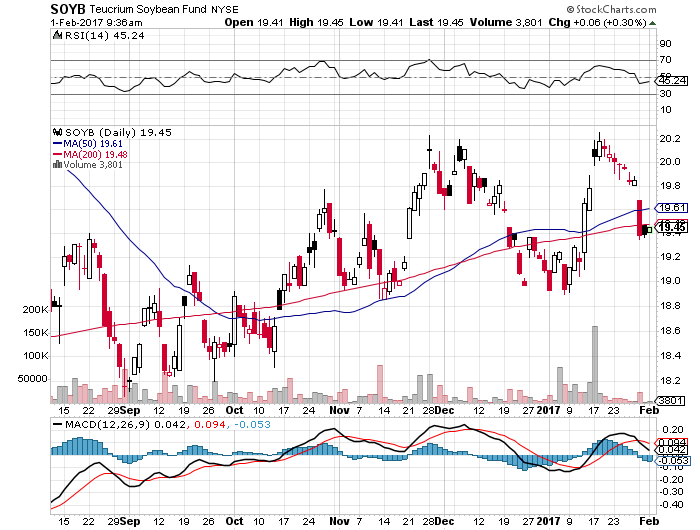 Real Estate-Ticking Up
*Trump’s first act as president was to cancel a scheduled cut in FHA insurance premiums. Are the other huge real estate subsidies now at risk?*December New Home Sales down a shocking 10.4%, as the first post election numbers show the market’s reaction to 536,000, Pending Home Sales +0.30%*Anecdotal data shows that hot local markets are still strong, mortgage applications up 4%, home supply now lowest in 18 years*All price gains at higher end of the market, which is up 10%.*Homes are the best place to hide duringan inflation surge*Case-Shiller is ticking up to 5.6%, with absolute prices hitting new all time high, you home equity could be the best investment of the year….again
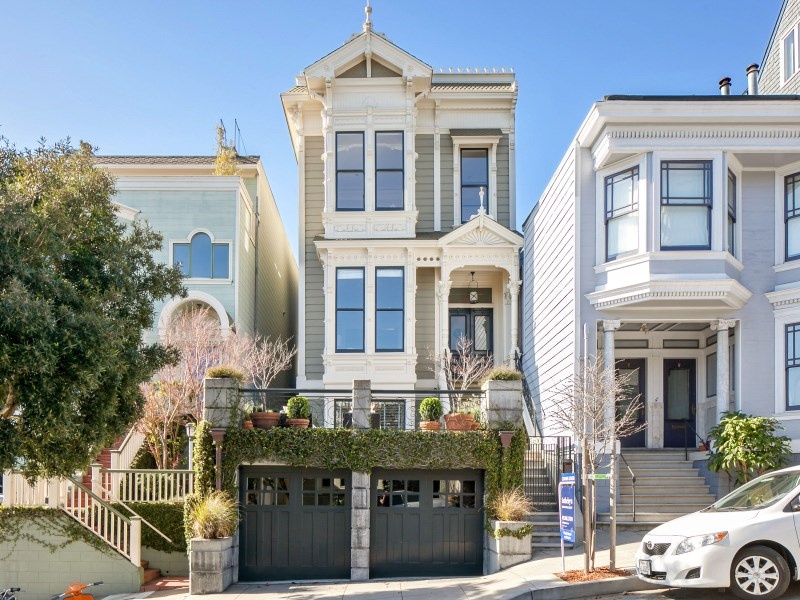 November S&P 500/Case–Shiller Home Price Index+5.6% YOY, Seattle (+10.4%), Portland (10.1%), Denver (8.7%) still leadersabsolute prices hit new all time high
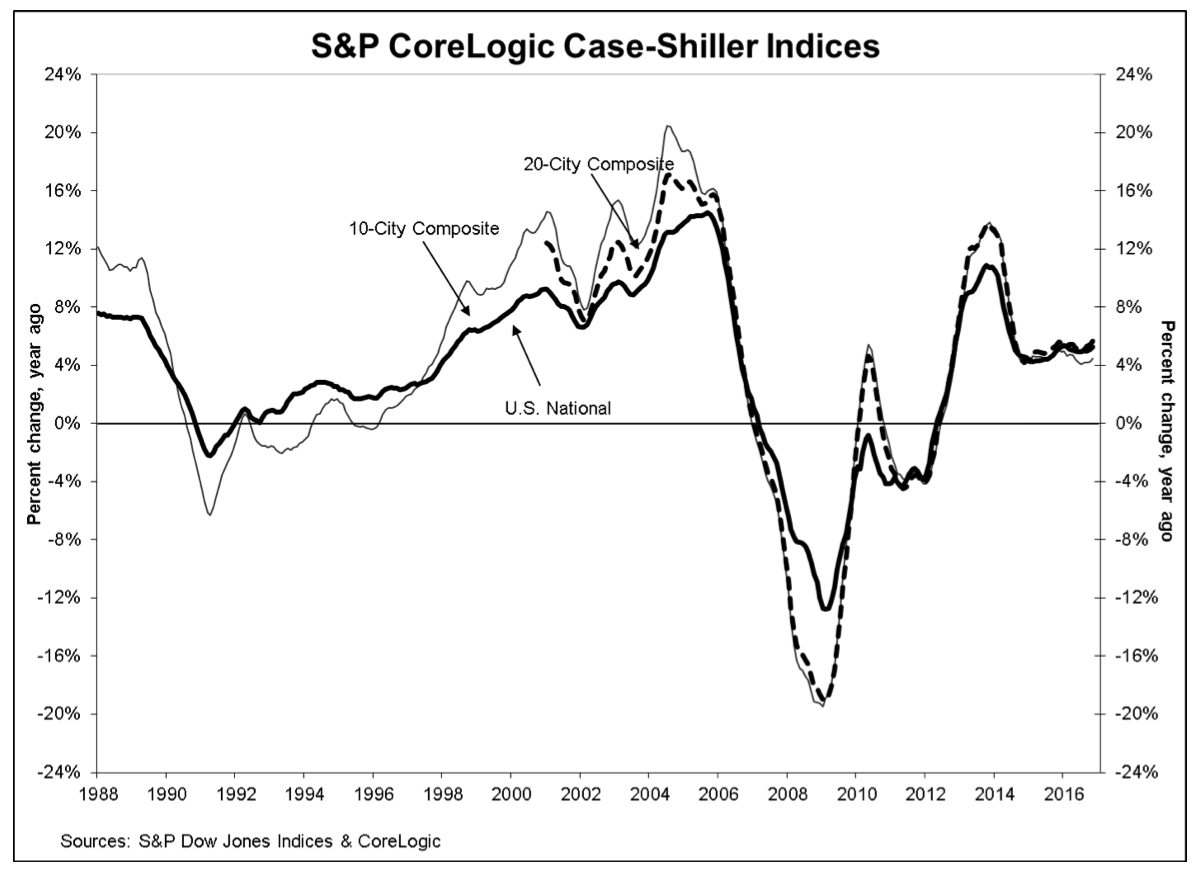 General Growth Properties (GGP)Not Buying the Rally in Yields
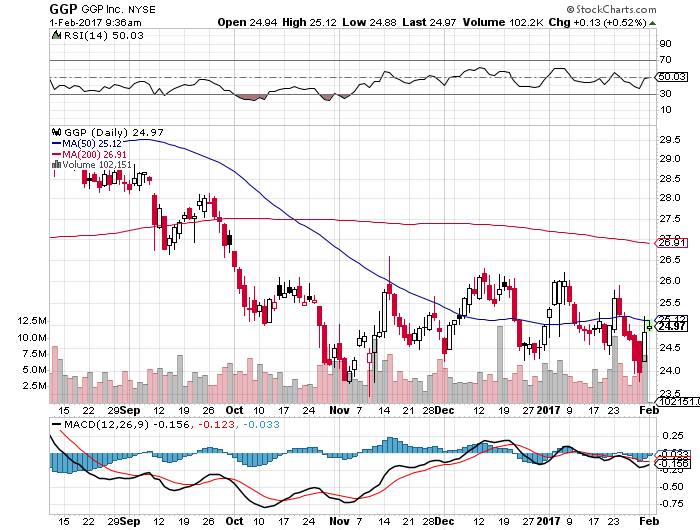 US Home Construction Index (ITB)(DHI), (LEN), (PHM), (TOL), (NVR) Another Rising Rate Victim-But Becoming a Favorite Sector to Buy
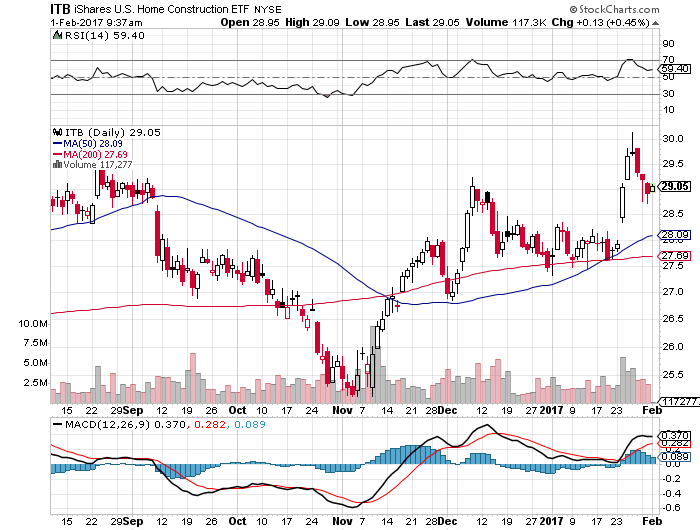 Trade Sheet-The Complete OppositeSo What Do We Do About All This?
*Stocks- Sell rallies on “TRUMP OFF” trade*Bonds-buy dips on “TRUMP OFF” trade*Commodities-sell rallies*Currencies- stand aside, don’t bet against the long term trend*Precious Metals –buy gold*Volatility-buy the dip*The Ags –stand aside *Real estate-stand aside
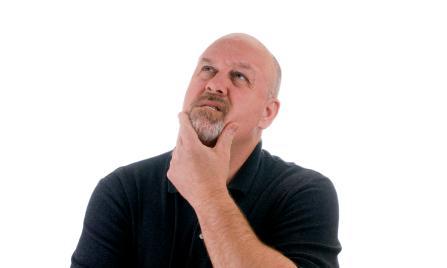 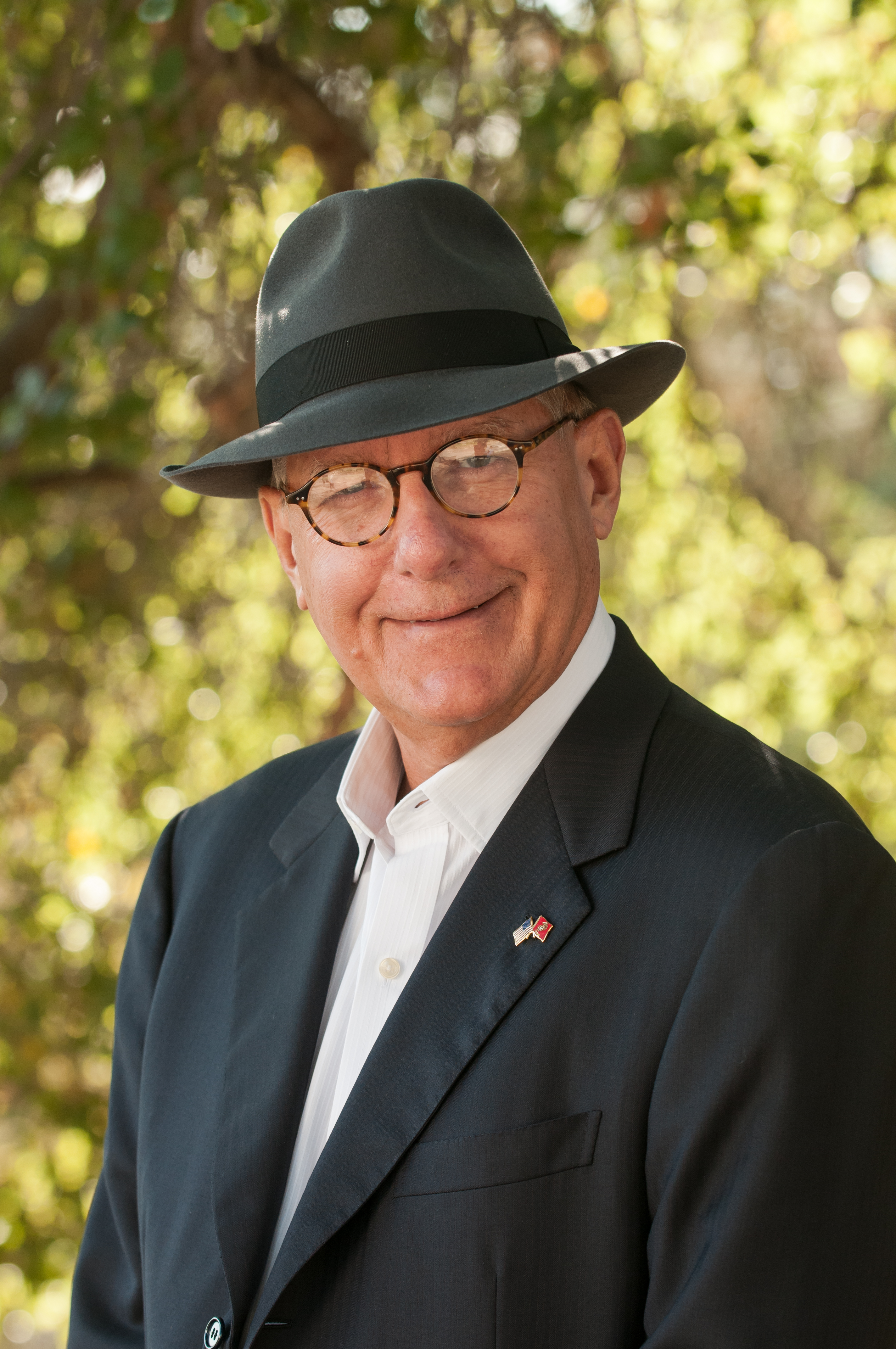 Next Strategy Webinar 12:00 EST Wednesday, February 15, 2017 San Francisco, CA
Good Luck and Good Trading!